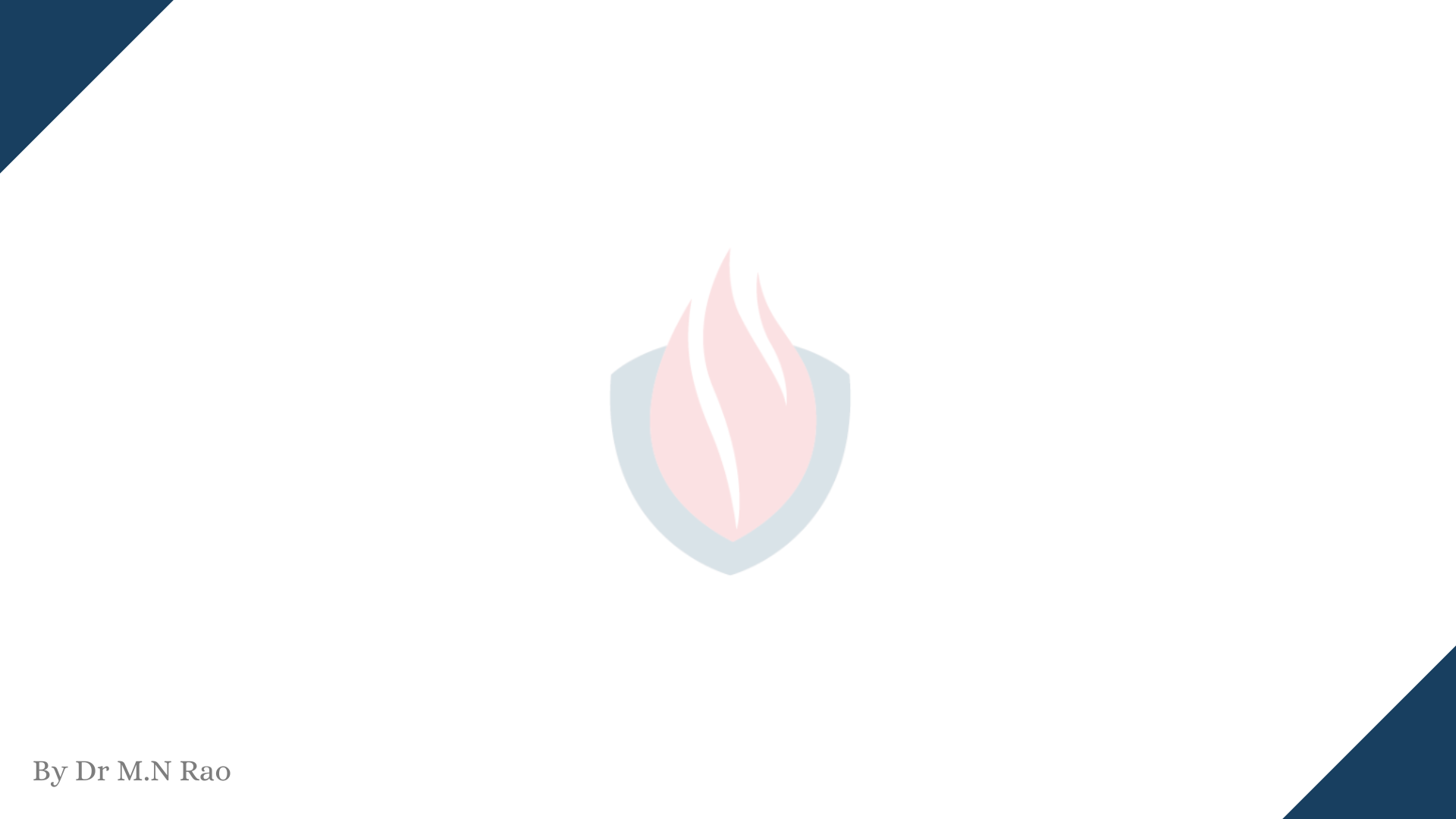 SOFTWARE ENGINEERING
UNIT –II (Chapter-1)
PROCESS MODELS
Text Book: Software Engineering, A practitioner’s approach
Roger s. Pressman 6th Edition -McGraw-Hill
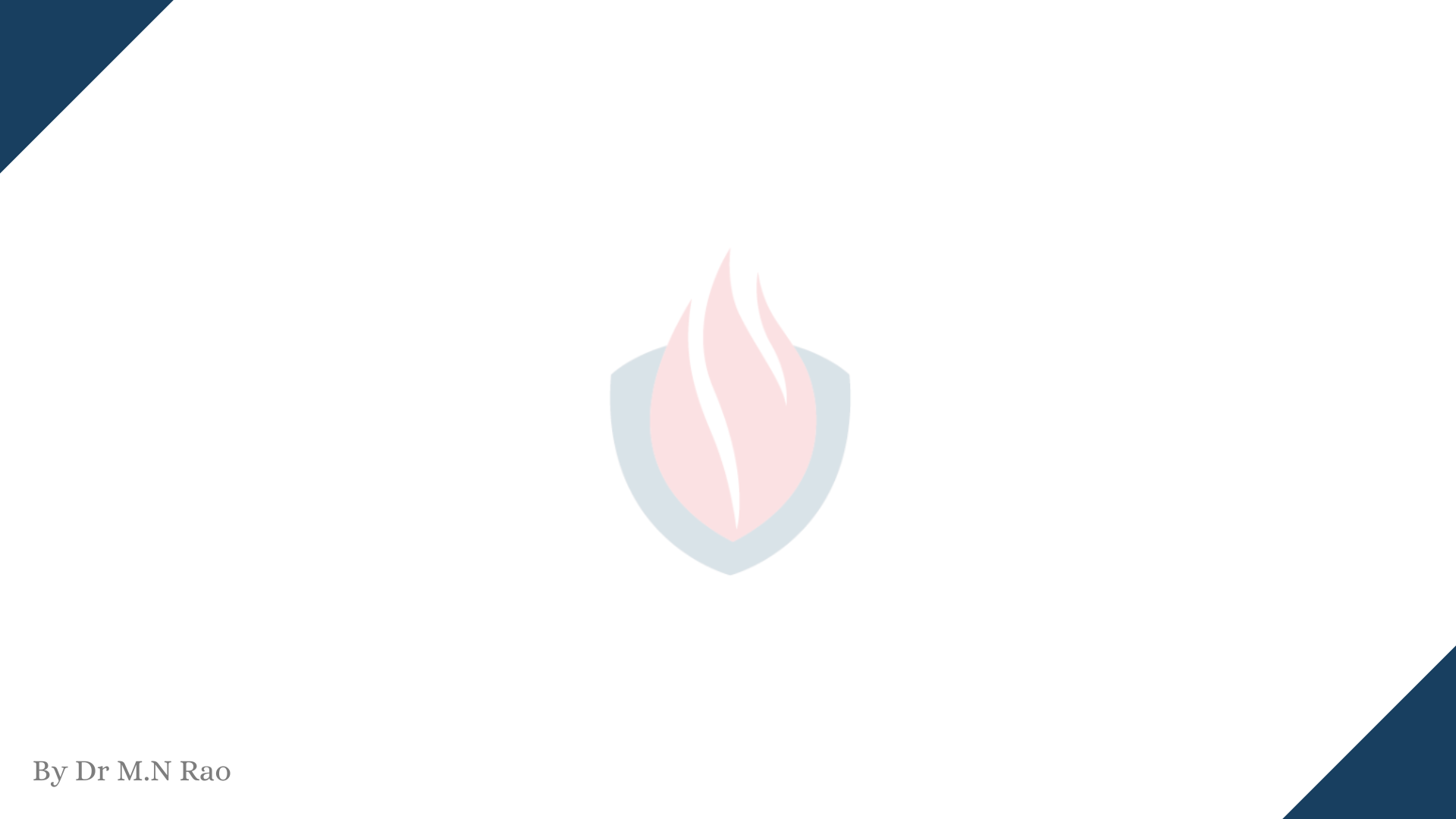 Process Model
A simplified representation of a software process presented  from a specific perspective
Prescriptive Models
Prescriptive process models advocate an orderly approach to  software engineering That leads to a few questions …
If prescriptive process models strive for structure and order, are  they inappropriate for a software world that thrives on change?
Yet, if we reject traditional process models (and the order they  imply) and replace them with something less structured, do we  make it impossible to achieve coordination and coherence in  software work?
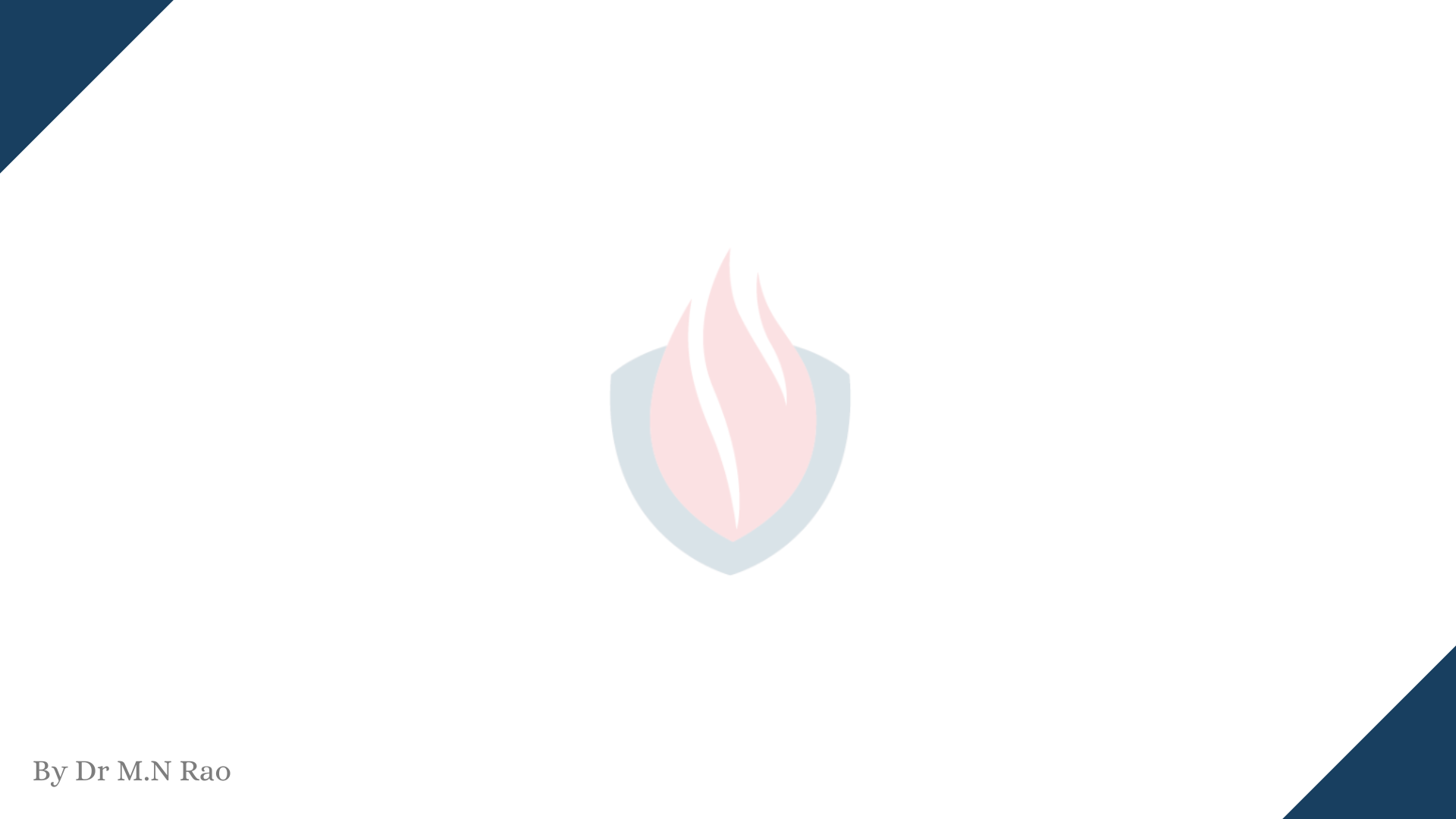 Process Models
Waterfall Model (Linear Sequential Model)
Incremental Model
Rapid Application Development Model (RAD)
Prototype Model
Boehm Spiral Model
Agile Process Model

In all models core activities Communication, Planning,  Modeling, Construction and Deployment	are common.  However their execution differs from model to model.
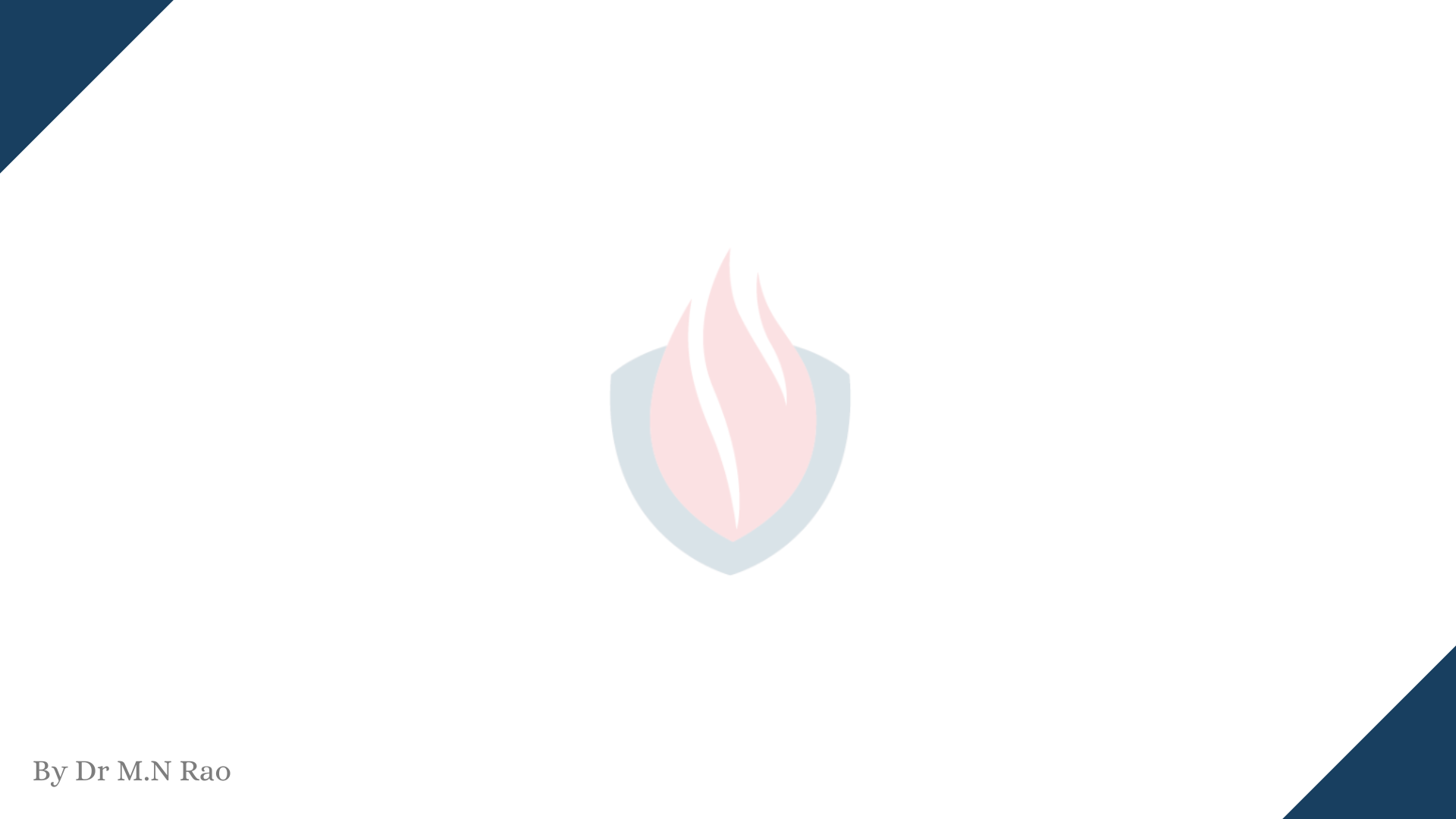 The Waterfall Model
Used when requirements are well understood in the  beginning
Also called classic life cycle
A systematic, sequential approach to Software  development
Begins with customer specification of Requirements and  progresses through planning, modeling, construction  and deployment
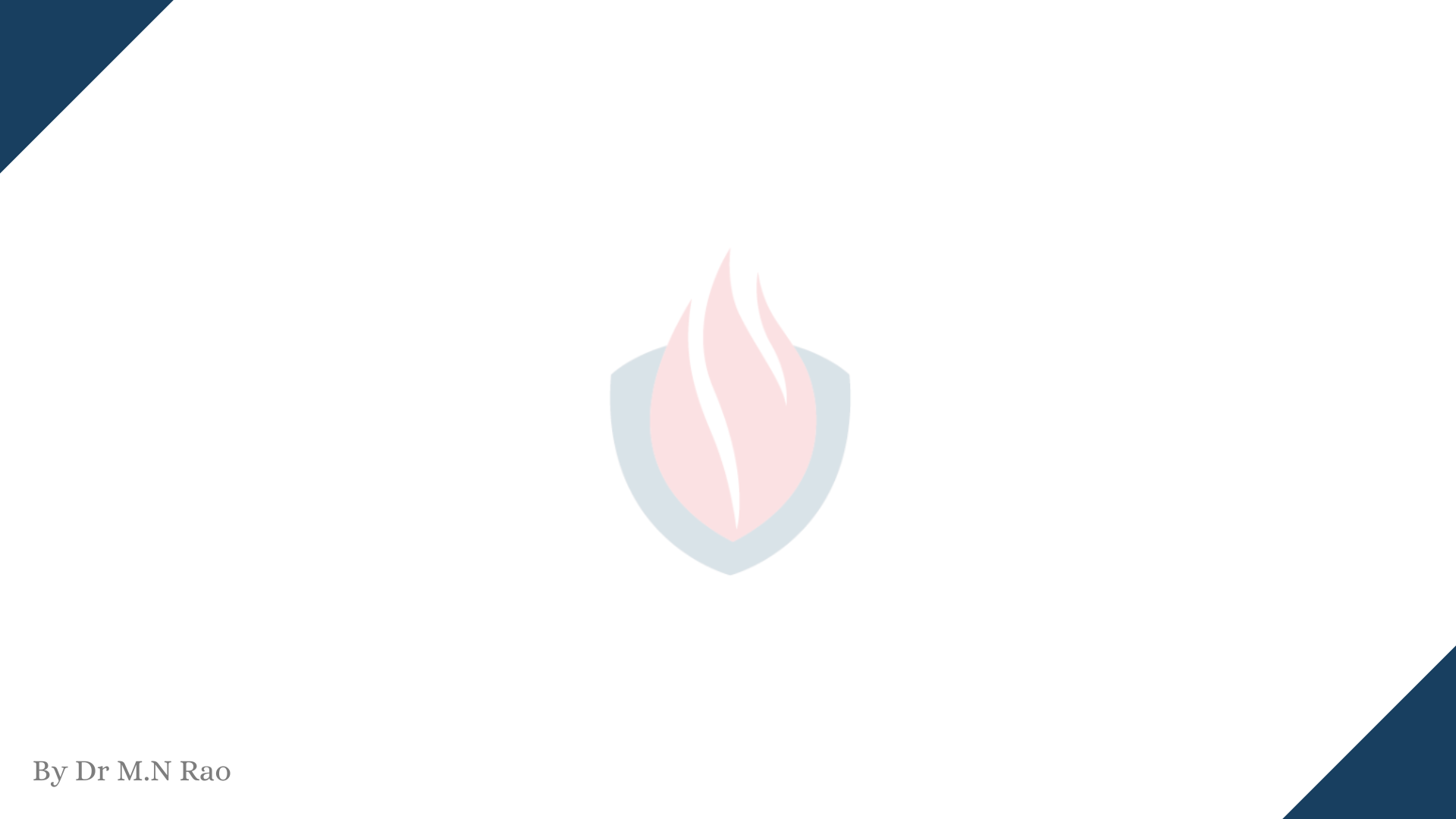 The Waterfall Model
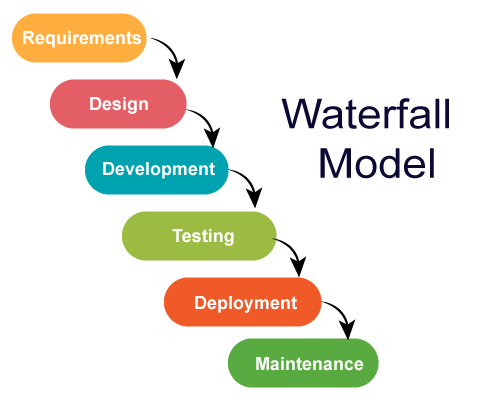 This Model suggests a systematic, sequential approach to  Software development that begins at the system level and  progresses through analysis, design, code and testing.
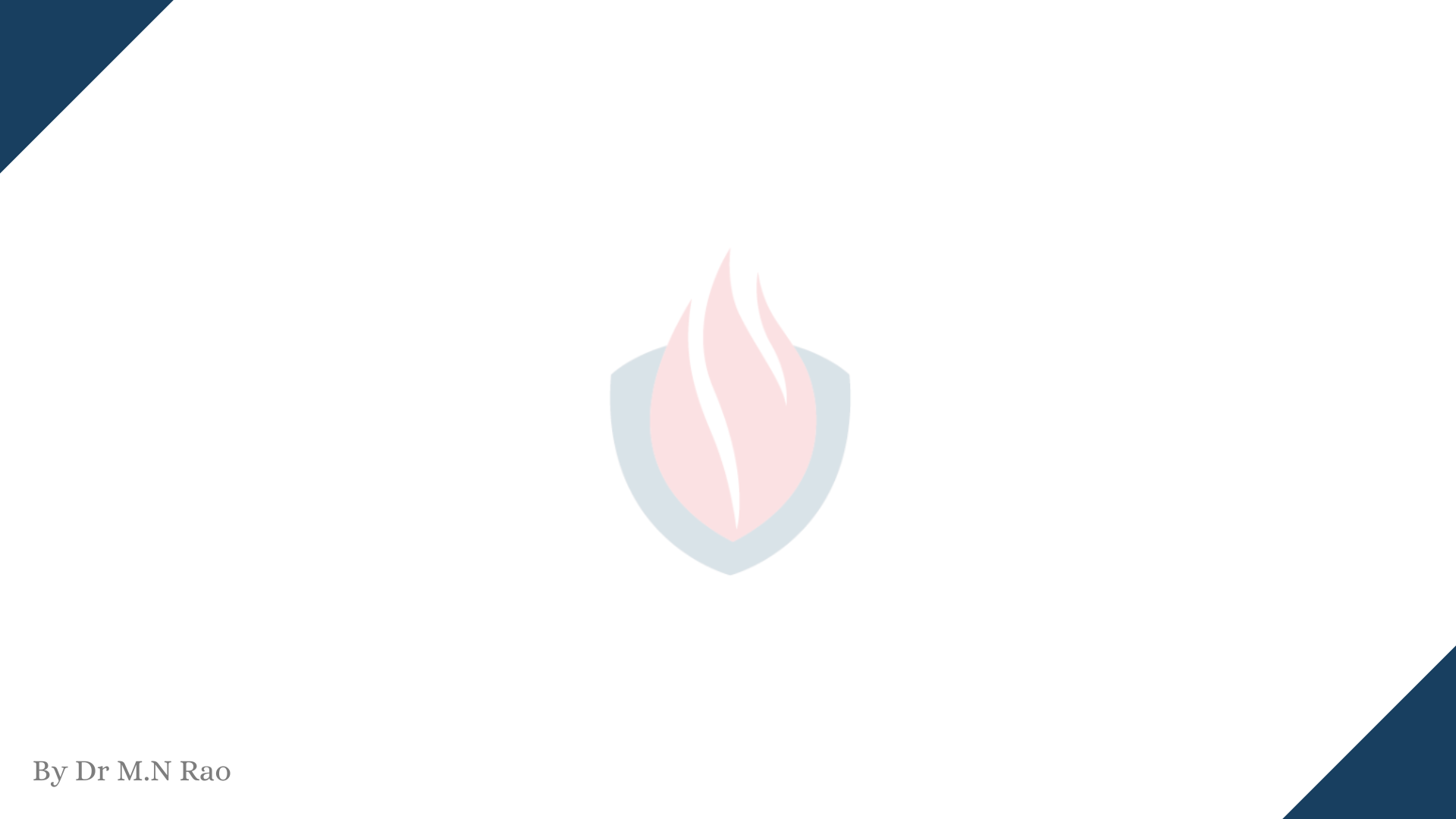 Problems with Waterfall Model
Real projects rarely follow the sequential flow since they are always iterative.
Difficult to state the all the requirements by the customer.
The model requires requirements to be explicitly spelled  out in the beginning, which is often difficult.
The customer must have patience because the working  programs will be available only at the end.
A working model is not available until late in the project time plan.
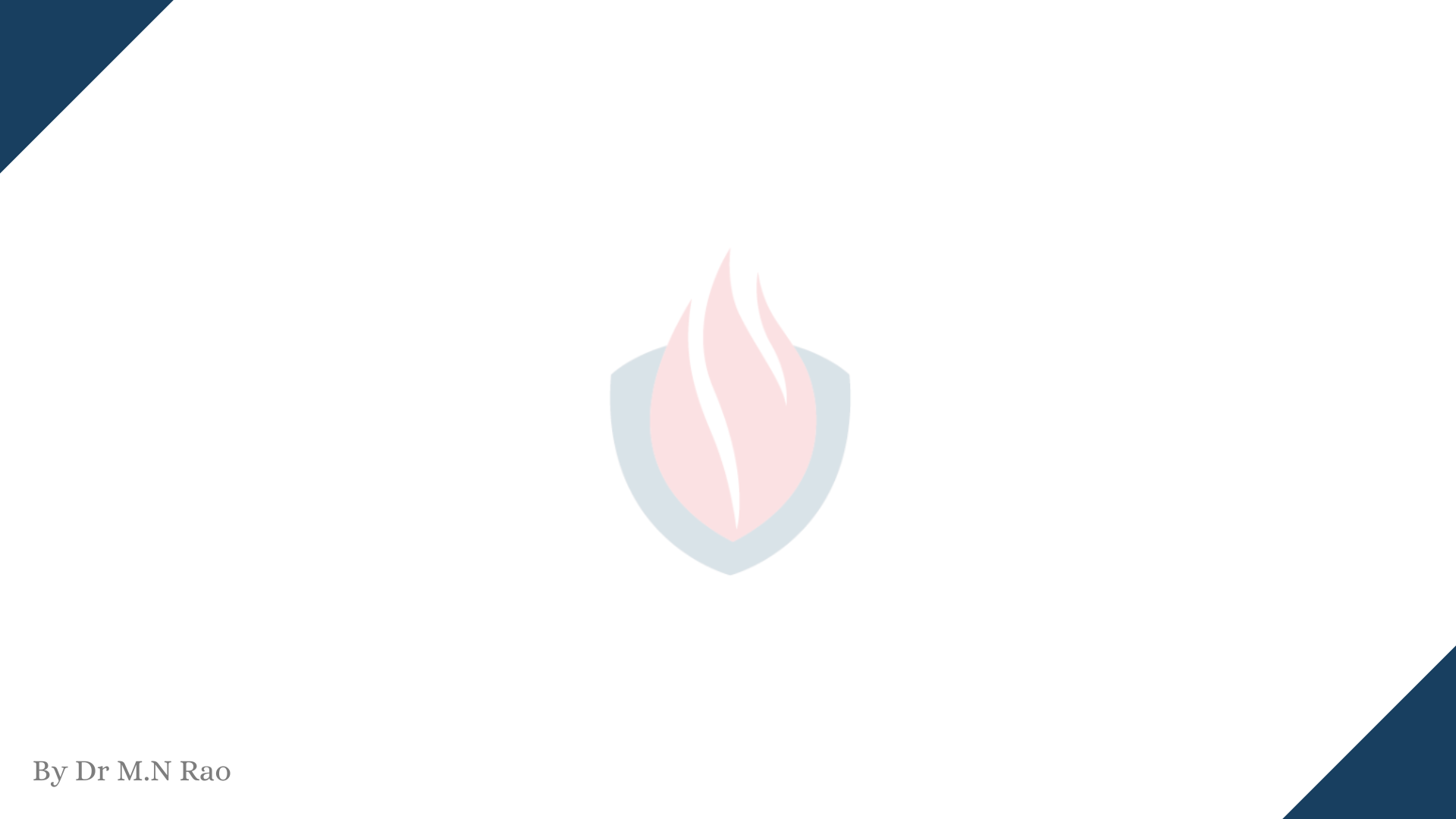 Incremental Process models
Linear sequential model is not suited for projects which  are iterative in nature
Incremental model suits such projects
Used when initial requirements are reasonably well-  defined and compelling need to provide limited  functionality quickly
Functionality expanded further in later releases
Software is developed in increments
Two Models are:
The Incremental Model
The Rapid Application Development (RAD) Model
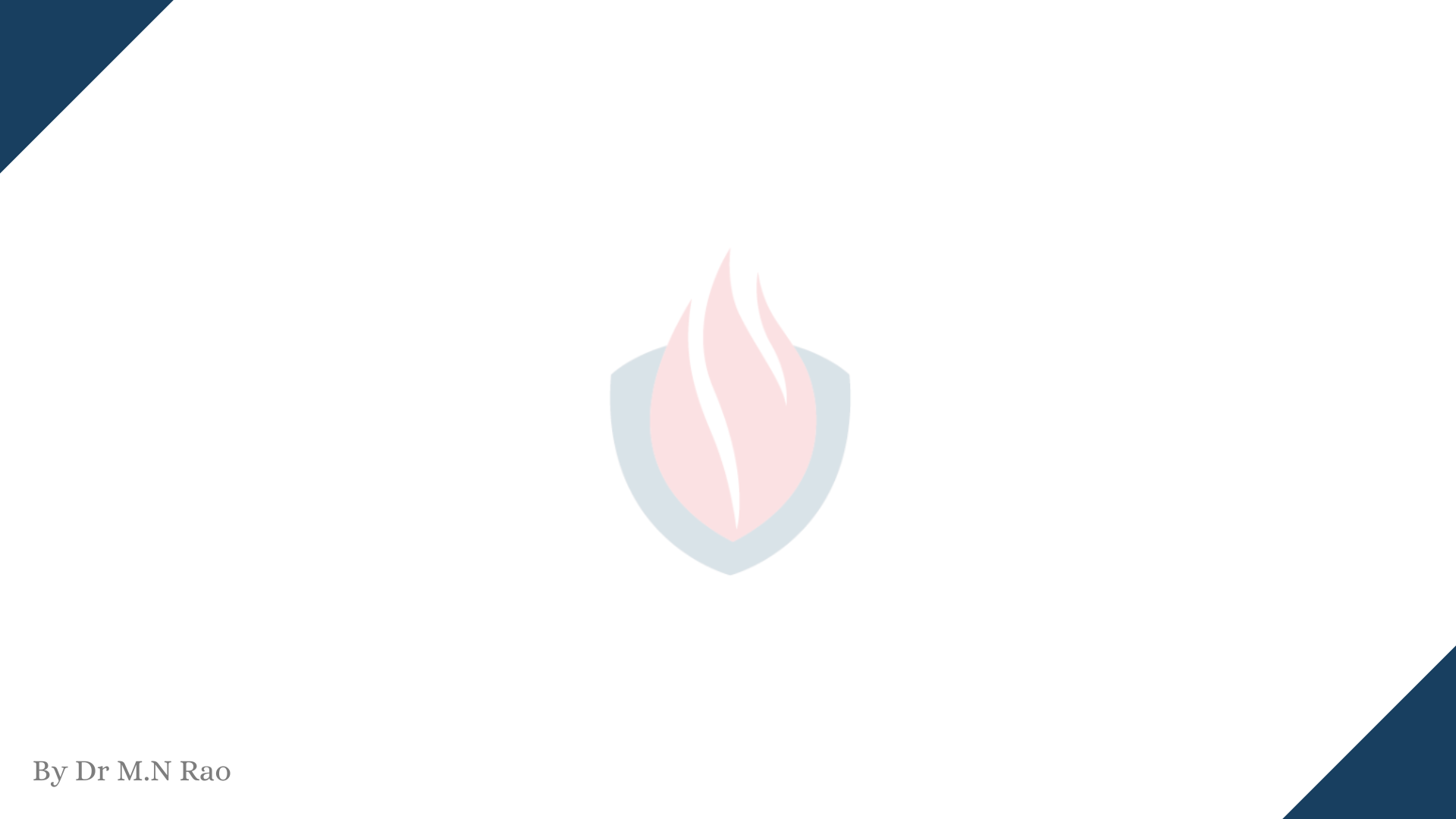 Incremental Process models
Linear sequential model is not suited for projects which  are iterative in nature
Incremental model suits such projects
Used when initial requirements are reasonably well-  defined and compelling need to provide limited  functionality quickly
Functionality expanded further in later releases
Software is developed in increments
Two Models are:
The Incremental Model
The Rapid Application Development (RAD) Model
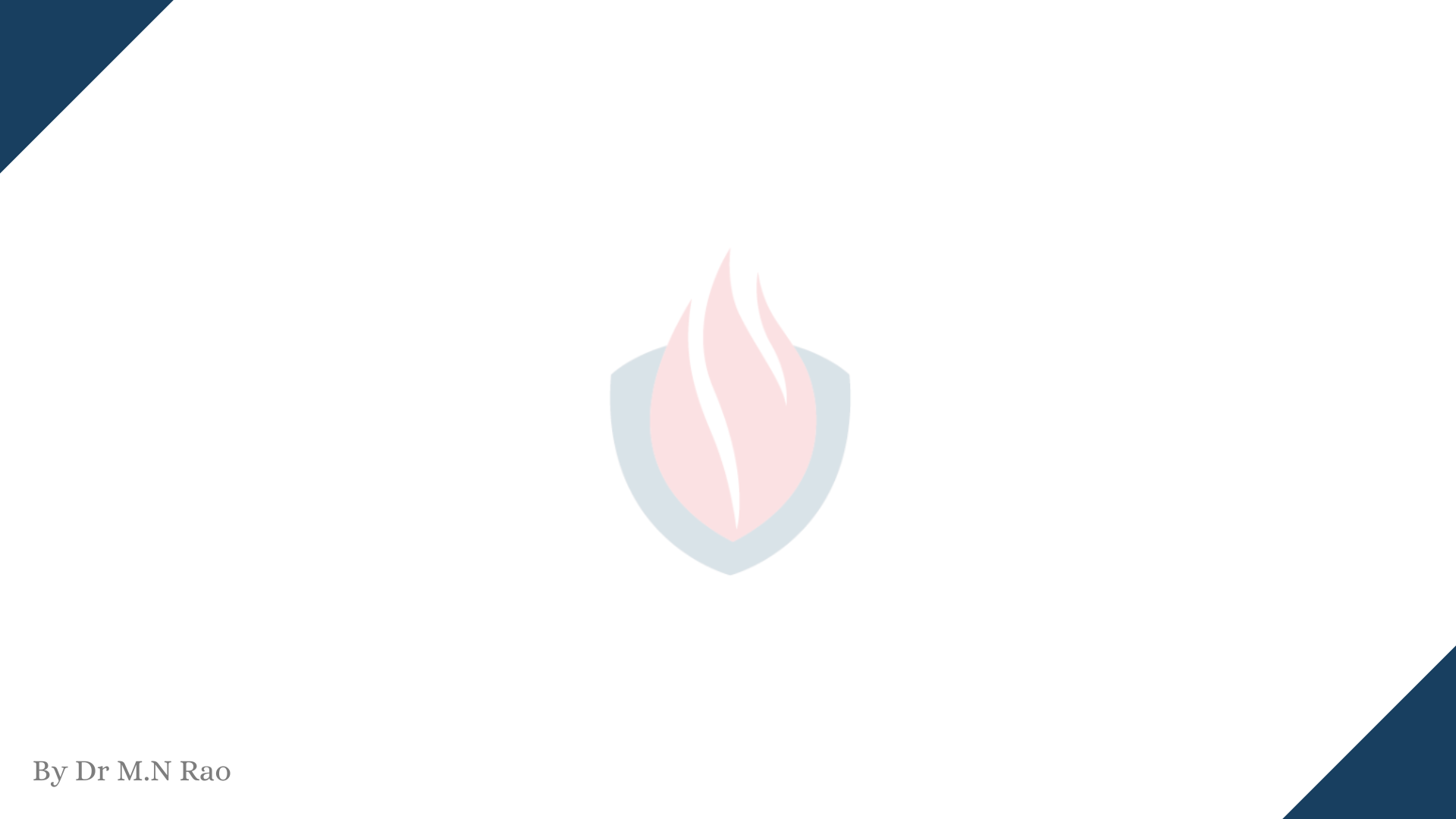 The Incremental Model
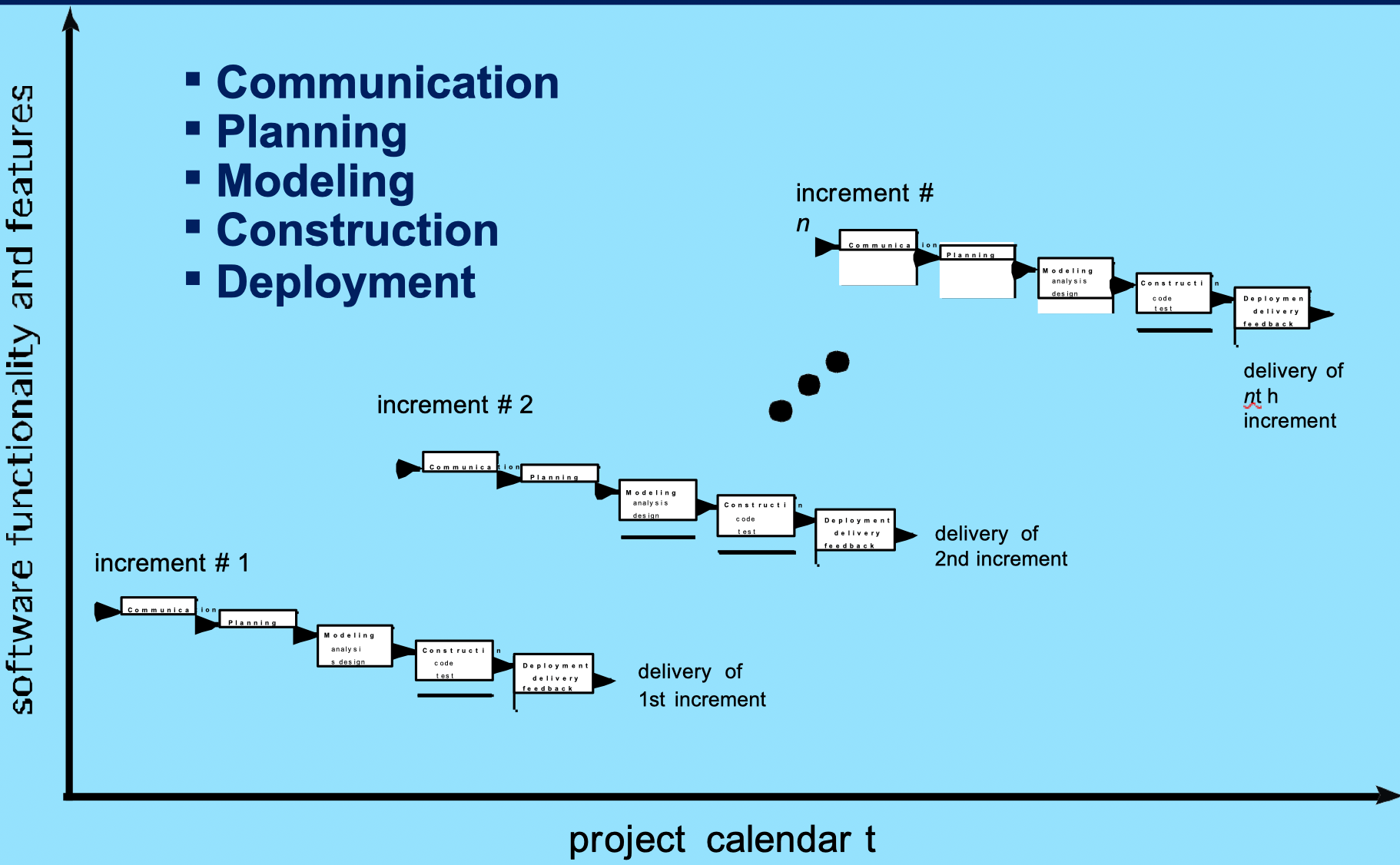 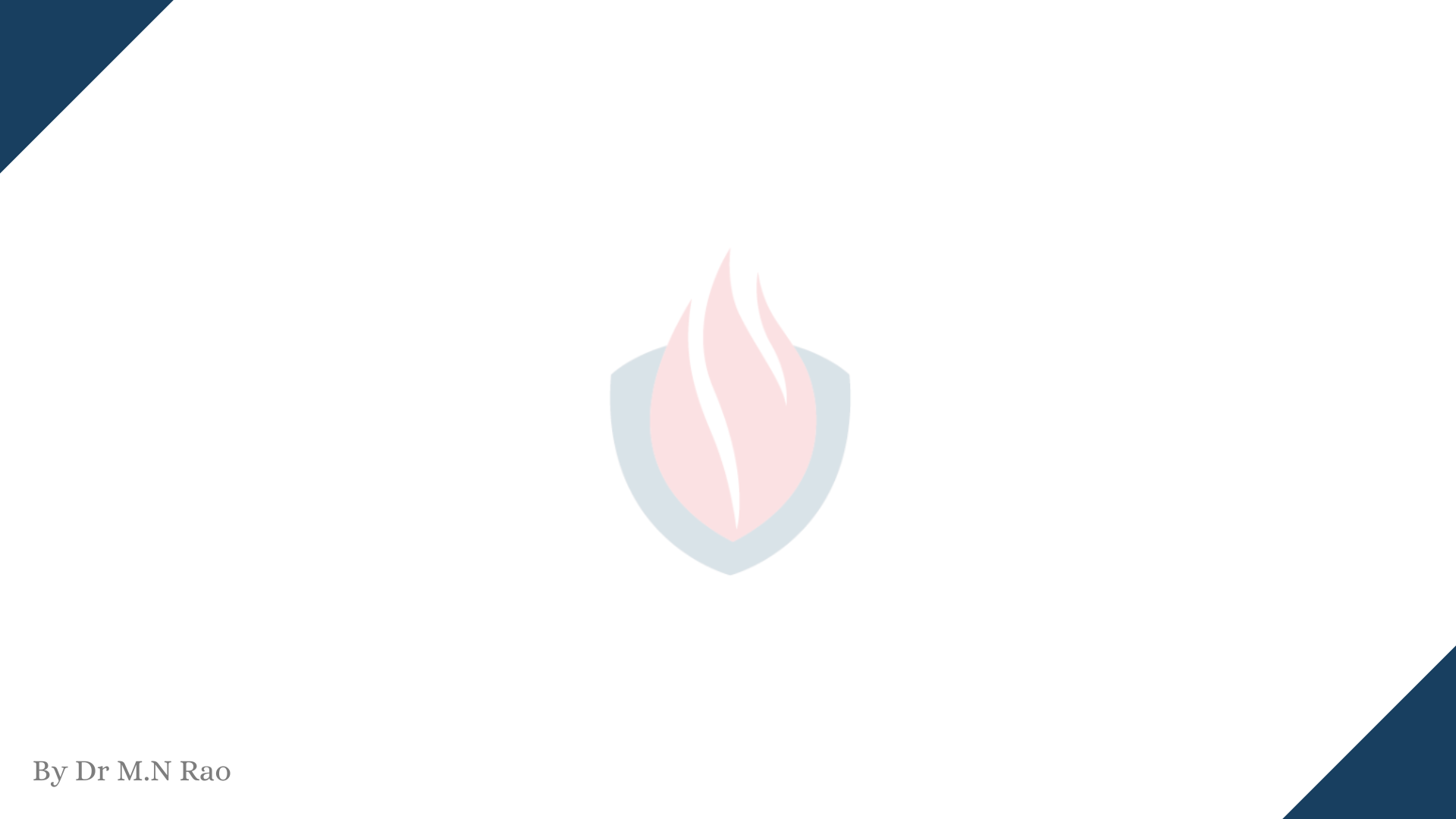 The Incremental Model
Software releases in increments
1st increment constitutes Core product which address and satisfies basic requirements
Core product undergoes detailed evaluation by the  customer
As a result, plan is developed for the next increment
Plan addresses the modification of core product to better  meet the needs of customer
Process is repeated until the complete product is  produced
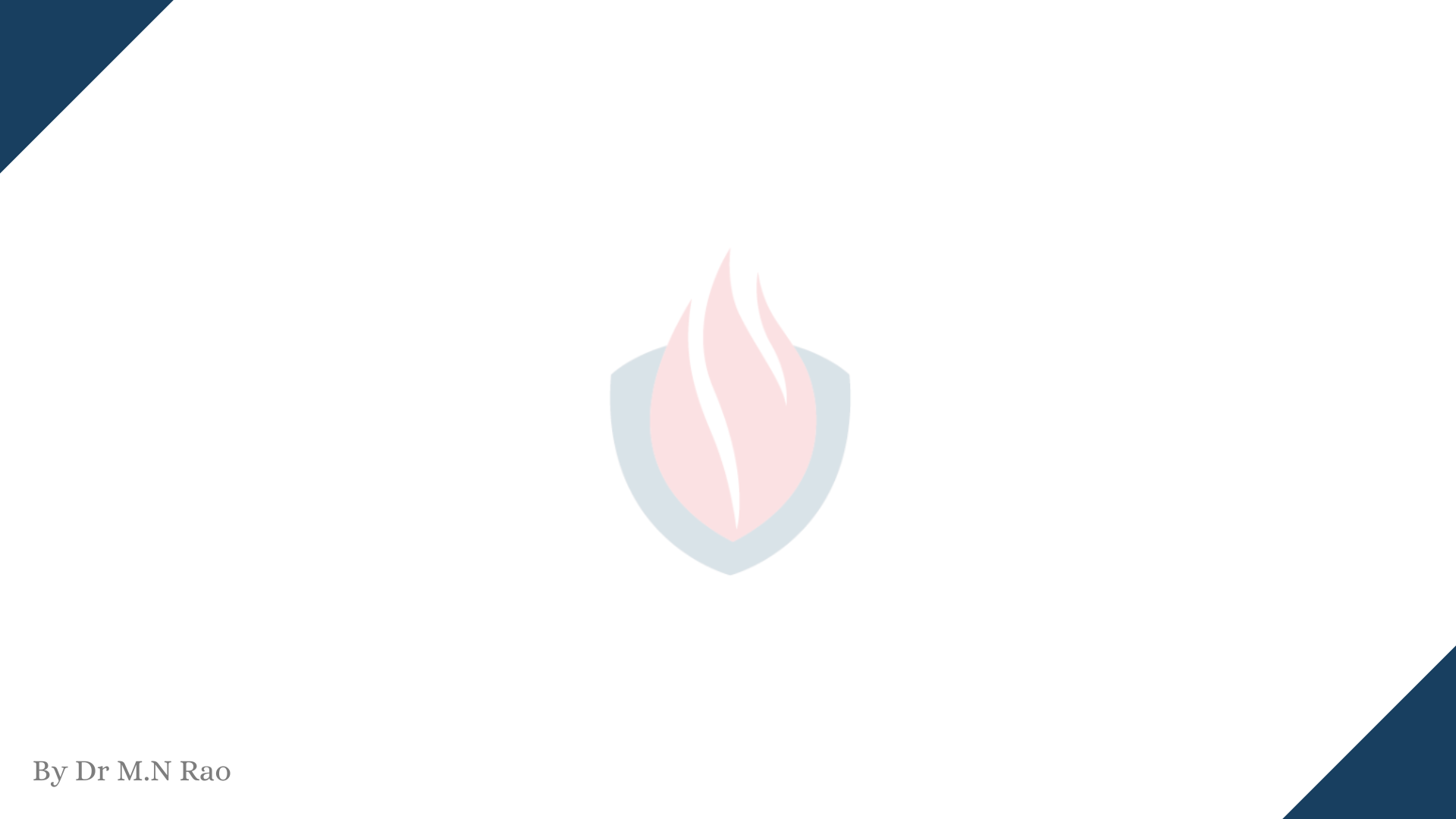 The RAD Model
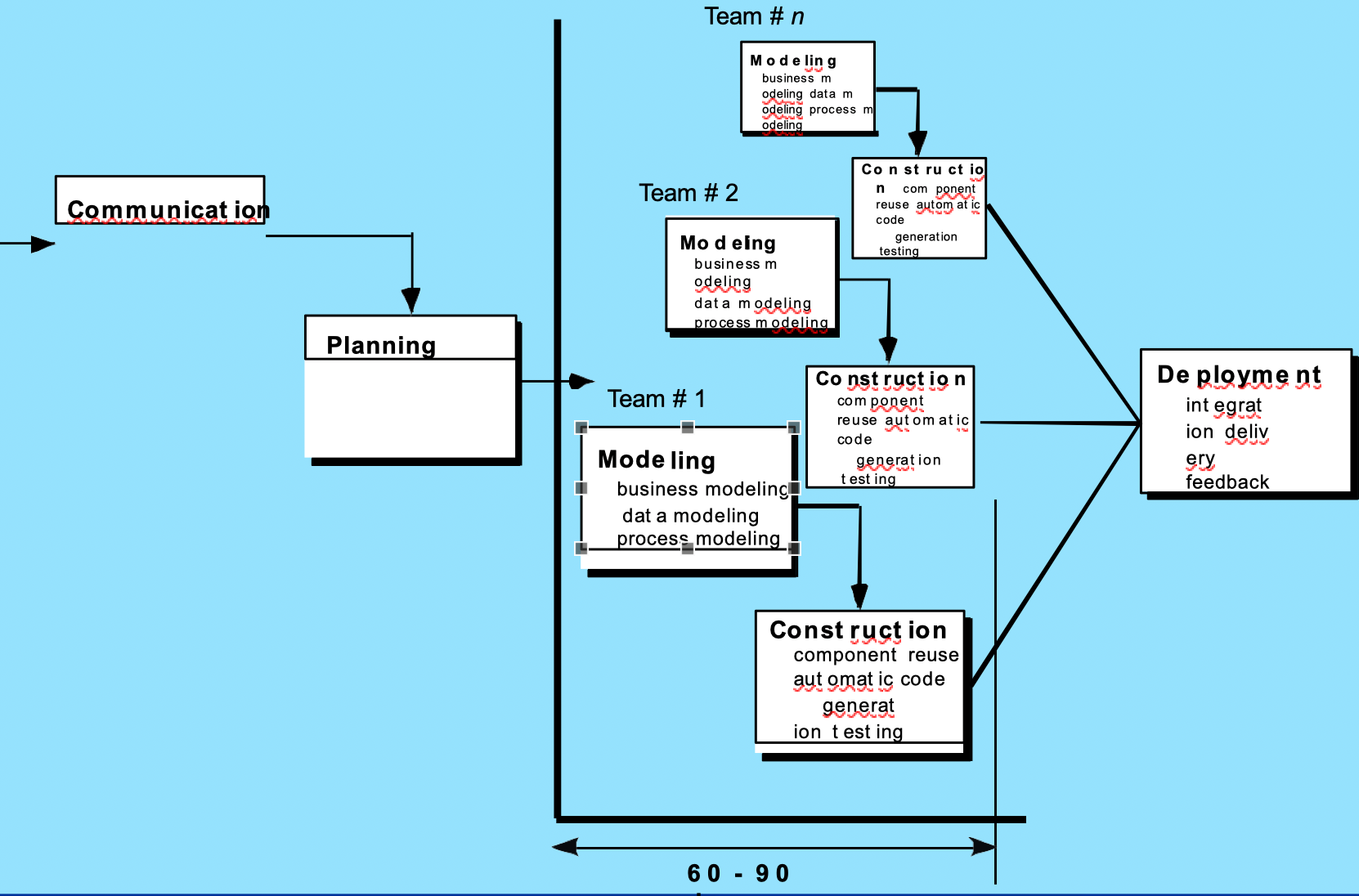 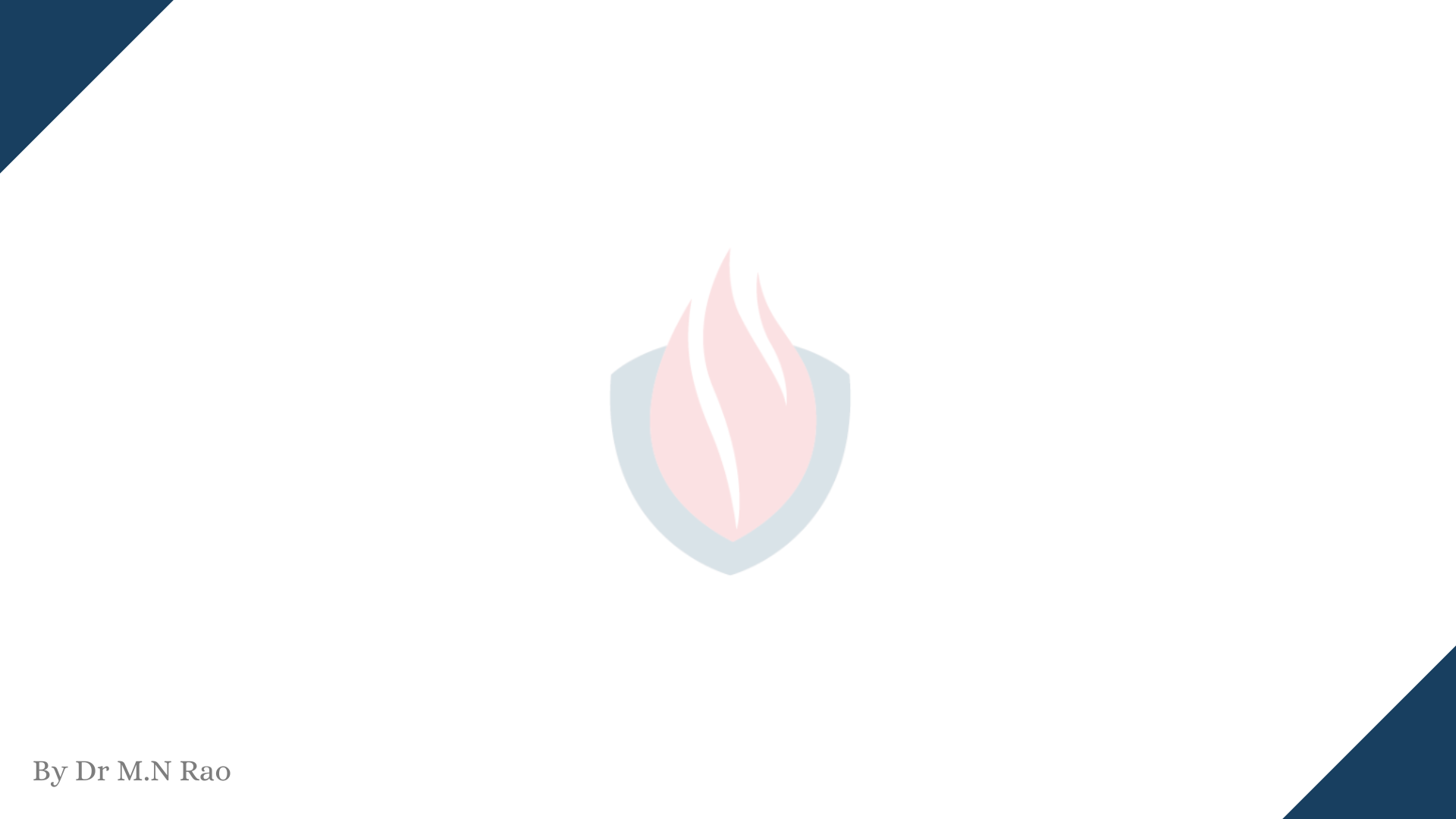 The RAD Model
An incremental software process model
Having a short development cycle
High-speed adoption of the waterfall model using a  component based construction approach
Creates a fully functional system within a very short span time of 60 to 90 days
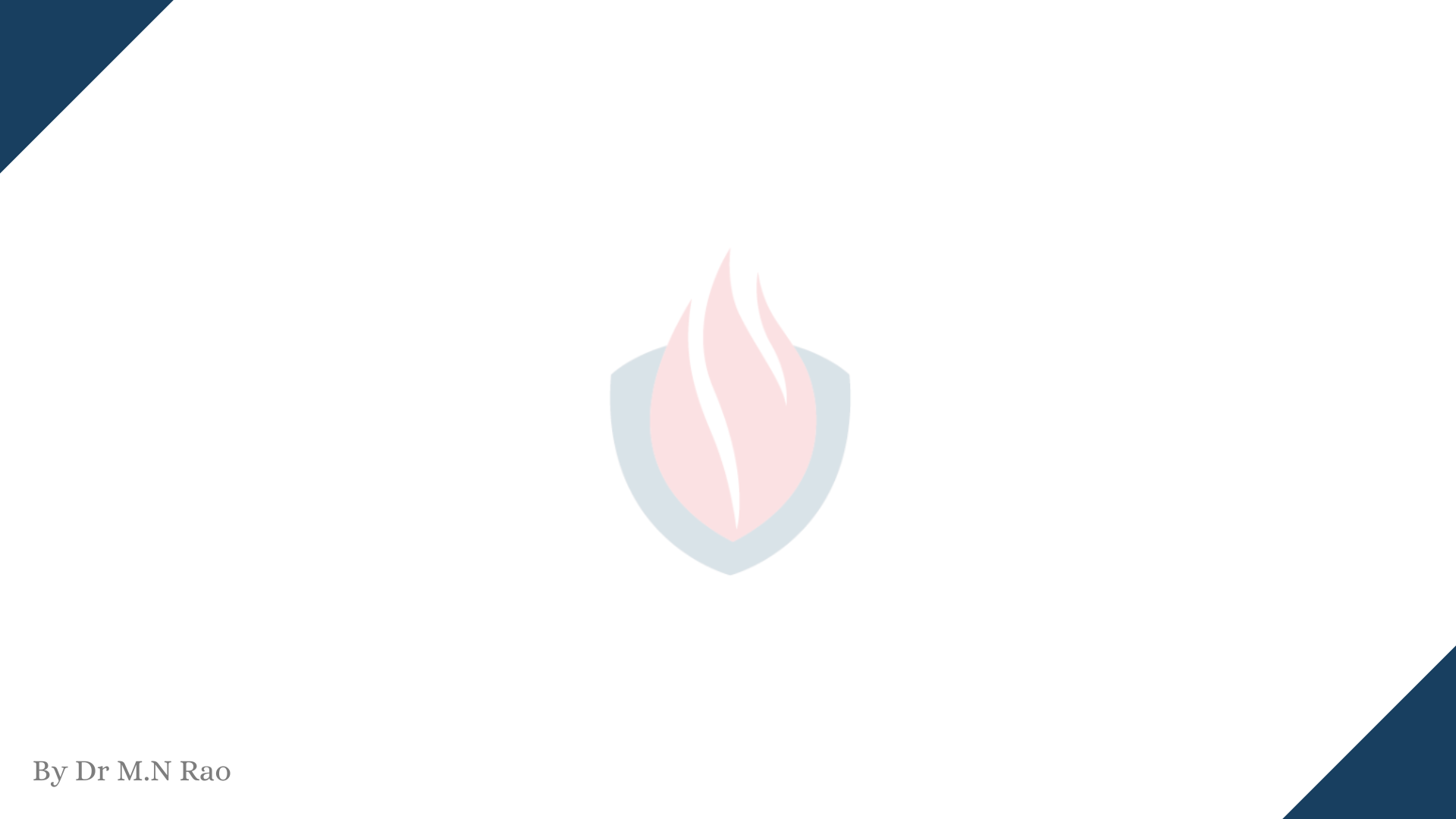 The RAD Model
Multiple software teams work in parallel on different  functions
Modeling encompasses three major phases: Business  modeling, Data modeling and process modeling
Construction uses reusable components, automatic code
generation and testing
Problems with RAD Model
Requires a number of RAD teams
Requires commitment from both developer and customer for  rapid-fire completion of activities
Requires modularity
Not suited when technical risks are high
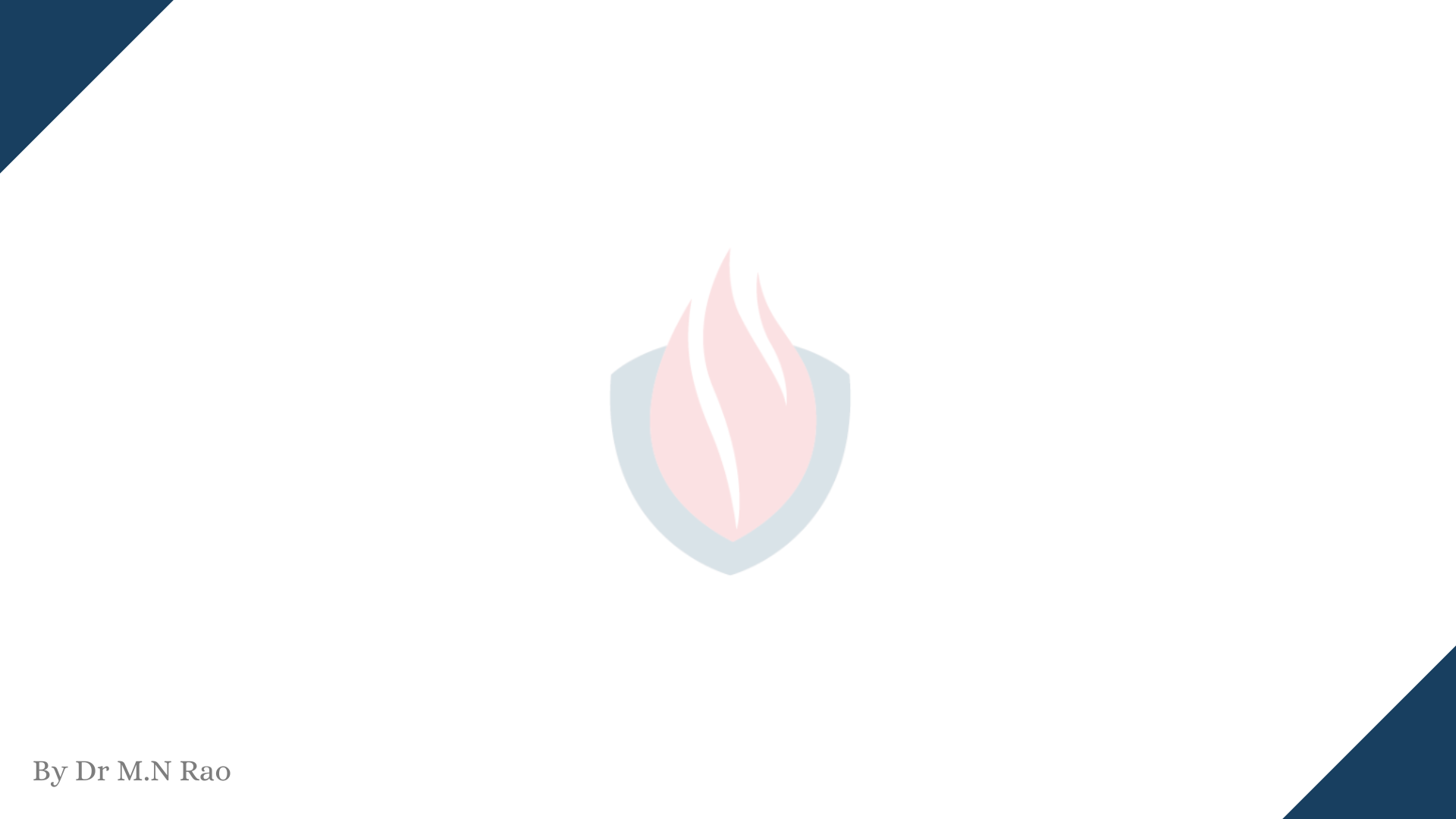 Evolutionary Process Models
Software evolves over a period of time
Business and product requirements often change as  development proceeds making a straight-line path to an  end product unrealistic
Evolutionary models are iterative and as such are  applicable to modern day applications
Types of evolutionary models
Prototyping Model
Spiral Model
Concurrent development Model
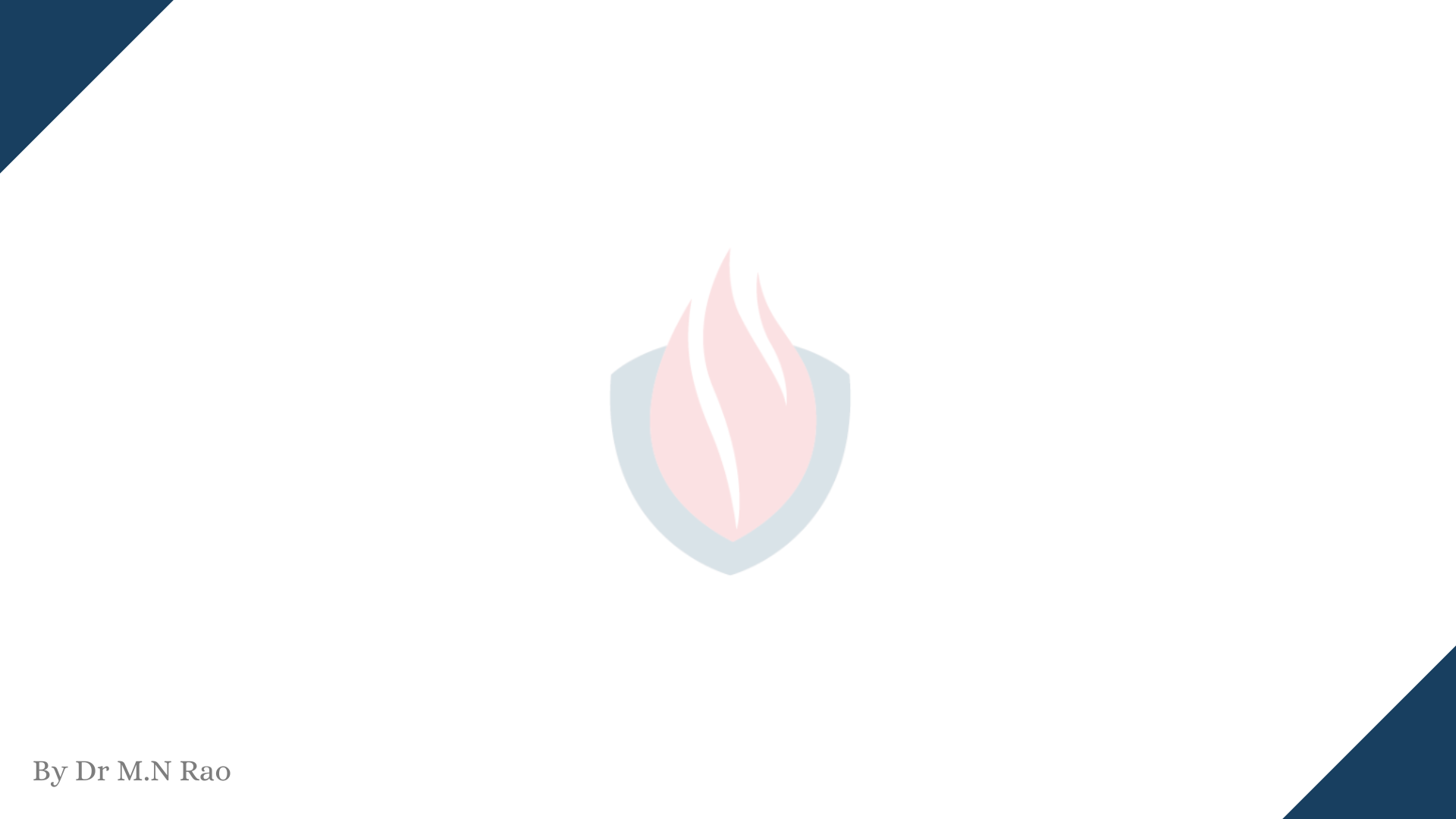 Evolutionary Process Models
Software evolves over a period of time
Business and product requirements often change as  development proceeds making a straight-line path to an  end product unrealistic
Evolutionary models are iterative and as such are  applicable to modern day applications
Types of evolutionary models
Prototyping Model
Spiral Model
Concurrent development Model
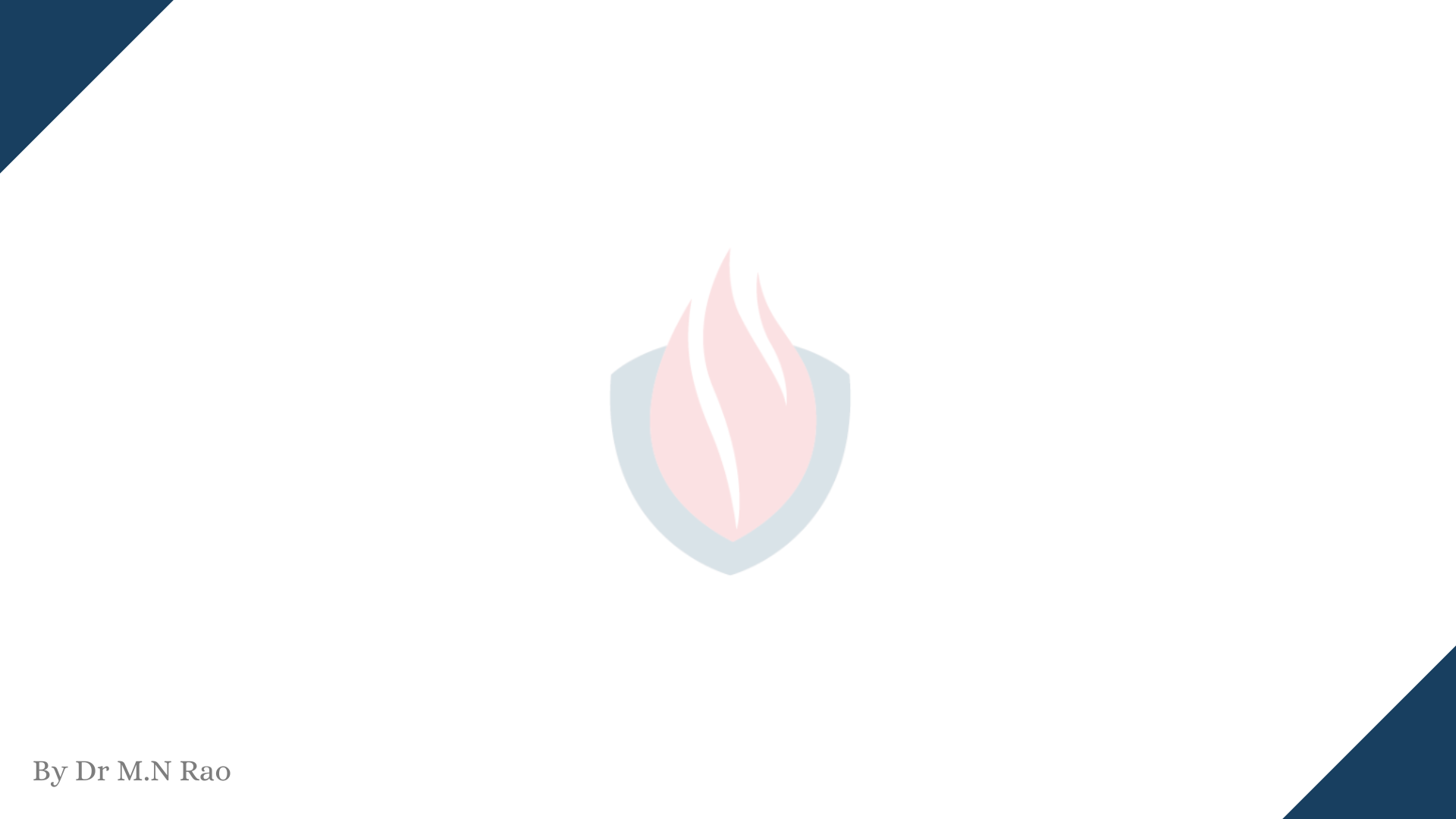 Prototyping Model
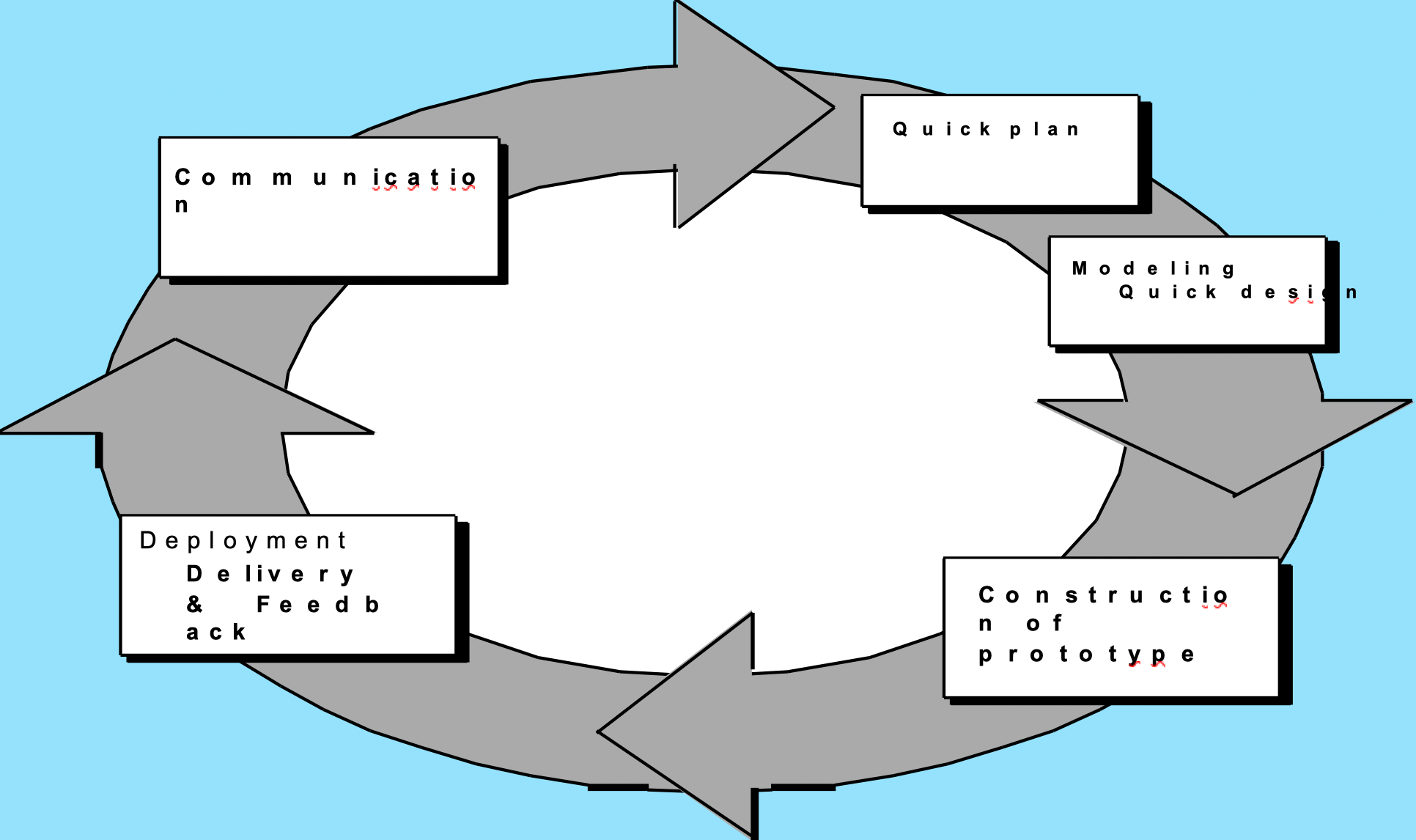 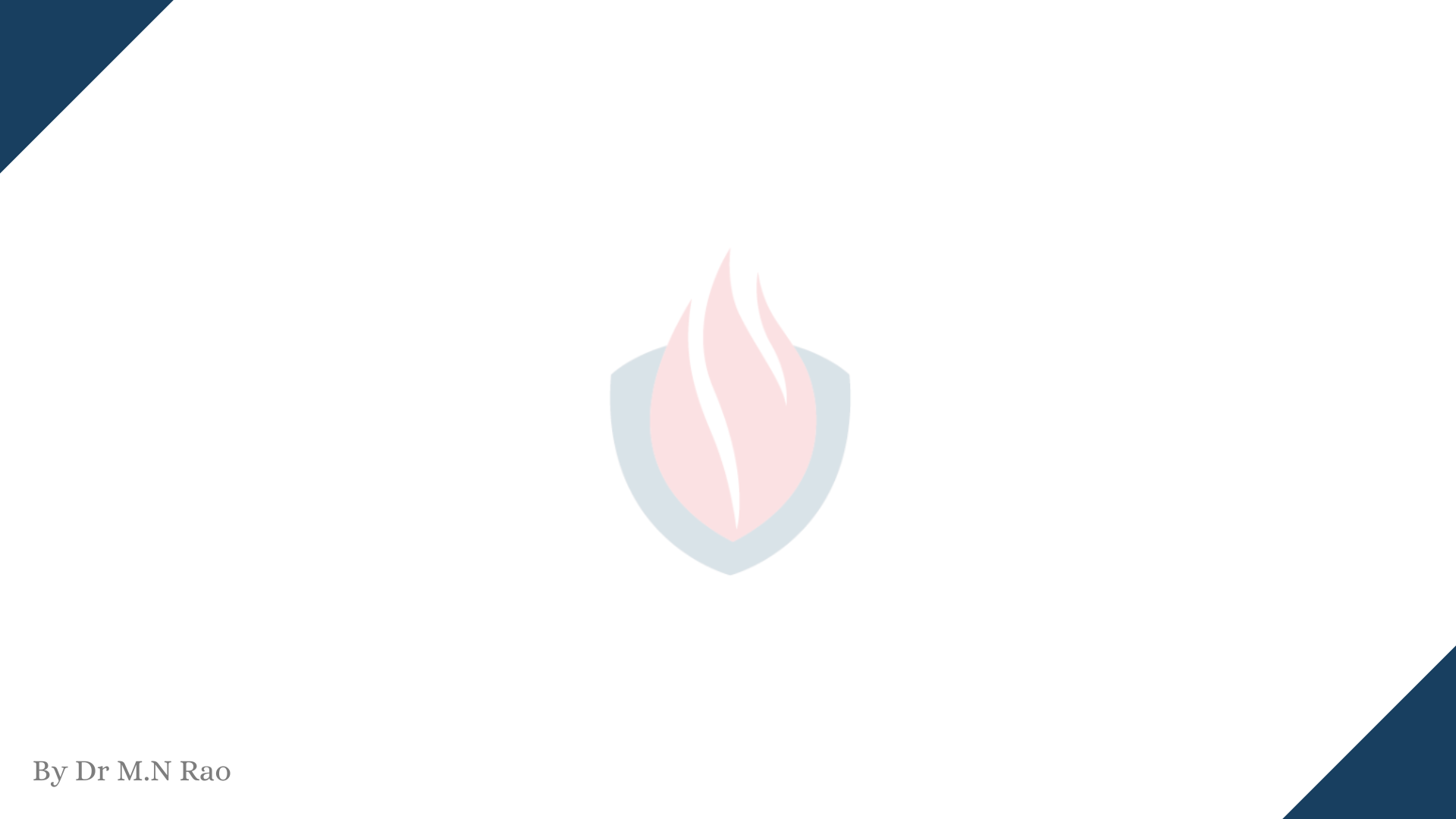 Prototyping Model
Mock up or model (throw away version) of a software  product
Used when customer defines a set of objective but does  not identify input, output or processing requirements
Developer is not sure of:
Efficiency of an algorithm
Adaptability of an Operating System
Human/Machine interaction
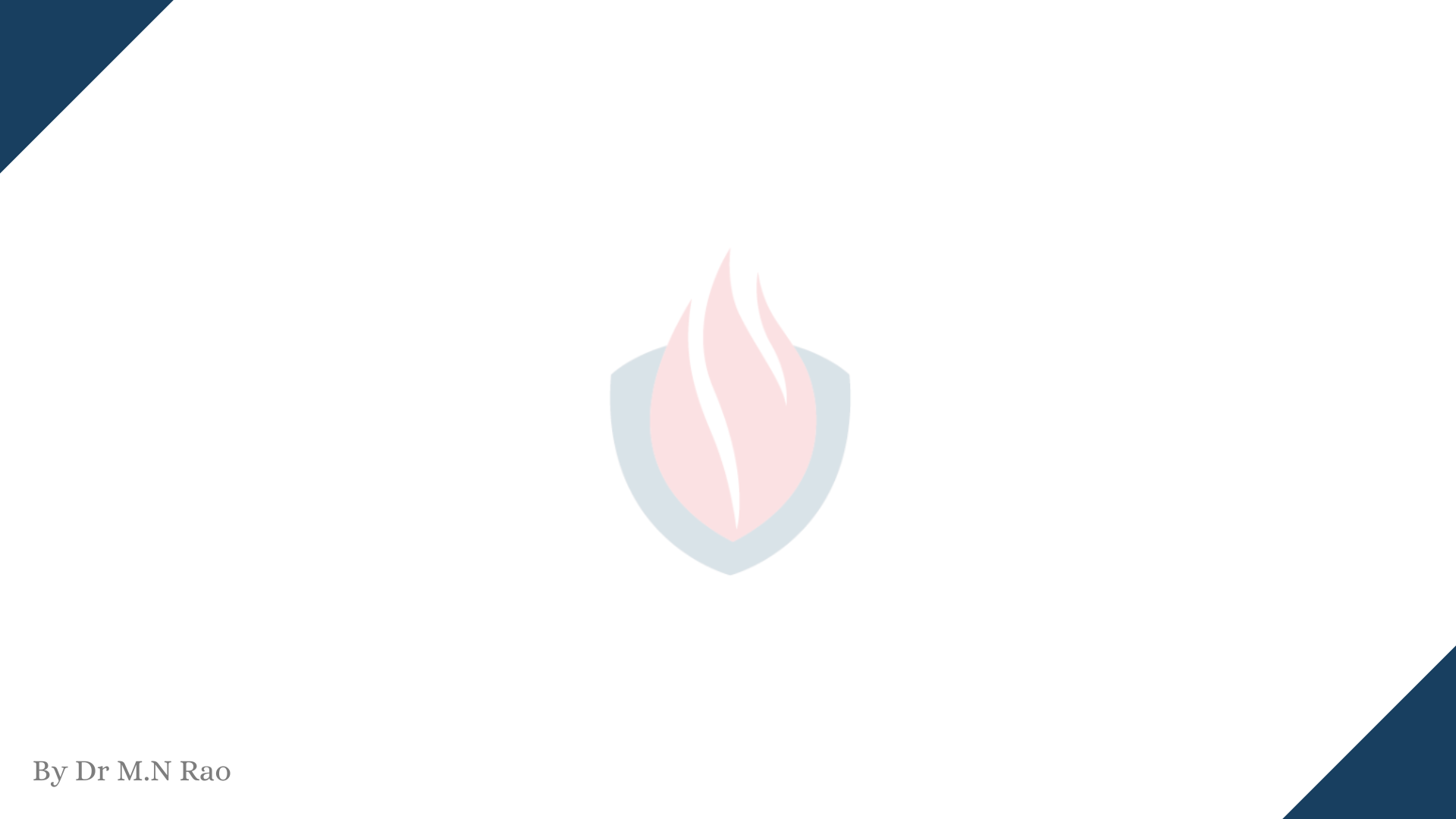 Prototyping Model
Begins with requirement gathering
Identify whatever requirements are known
Outline areas where further definition is mandatory
A quick design occur
Quick design leads to the construction of prototype
Prototype is evaluated by the customer
Requirements are refined
Prototype is turned to satisfy the needs of customer
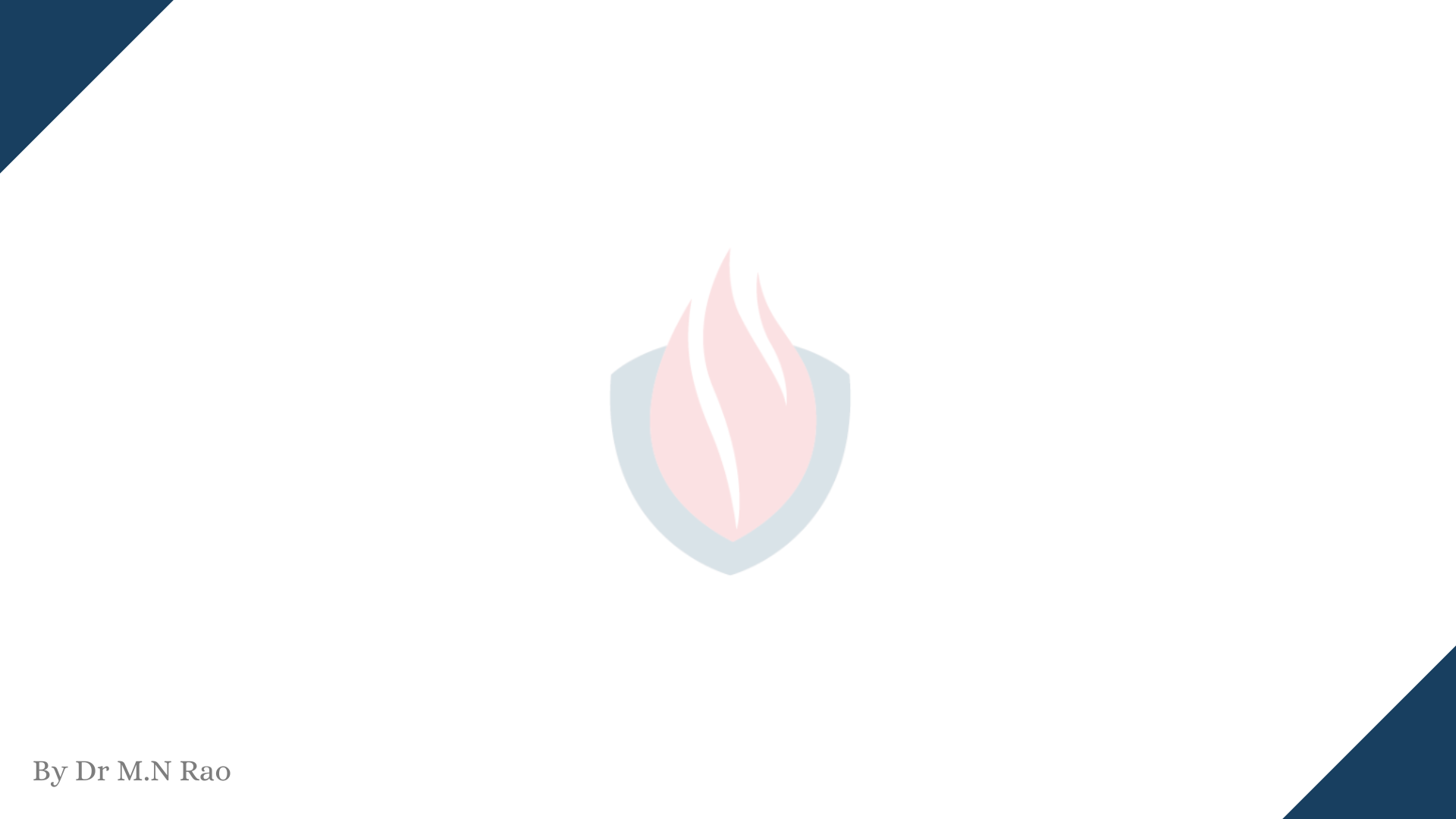 Limitations of Prototyping Model
In a rush to get it working, overall software quality or  long term maintainability are generally overlooked
Use of inappropriate Operating System or Programming Languages
Use of inefficient algorithm
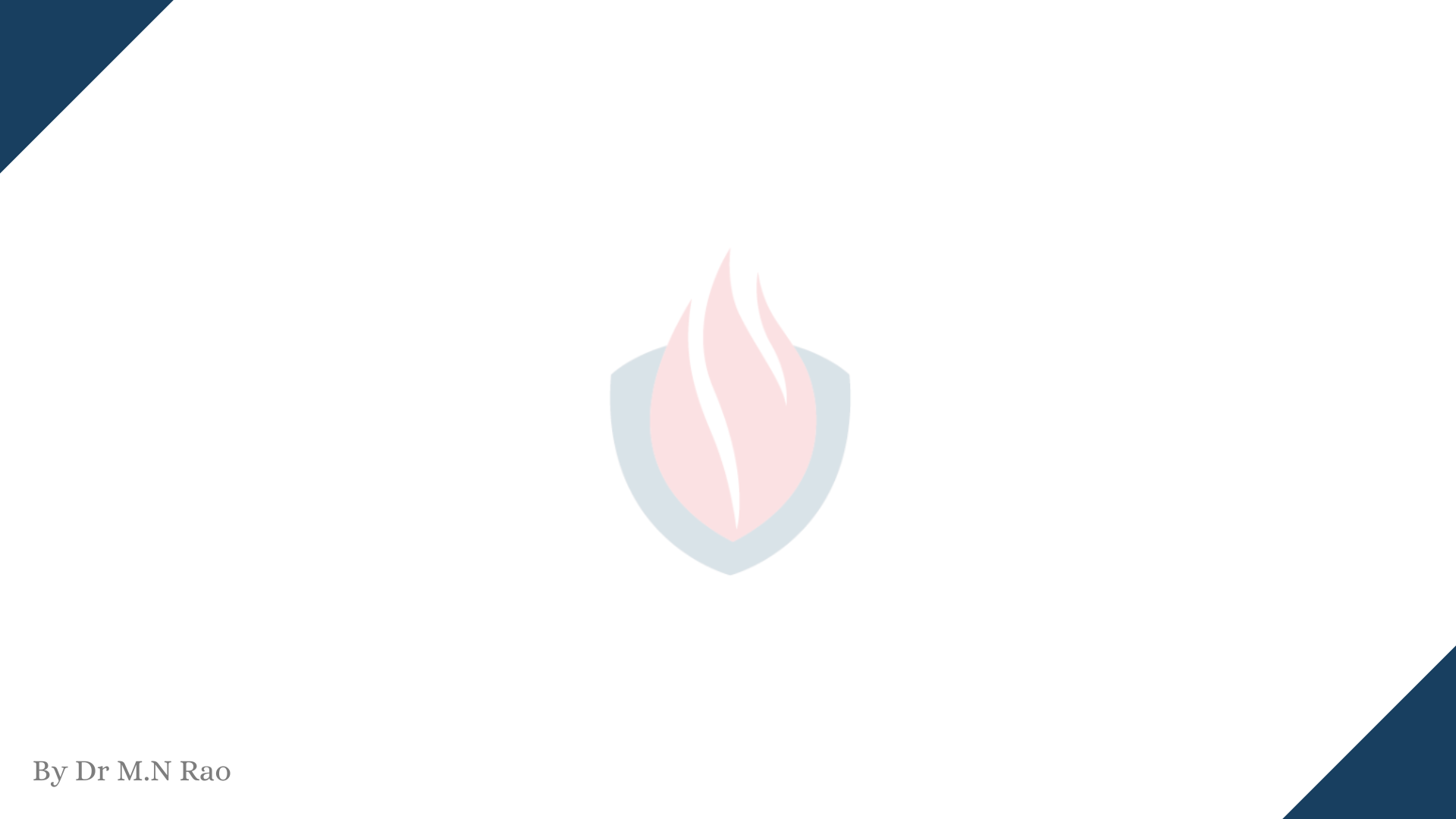 The Spiral Model
Realistic approach to the development of large scale  system and software
Software evolves as process progresses
Better understanding between developer and customer
The first circuit might result in the development of a product specification
Subsequent circuits develop a prototype and  sophisticated version of software
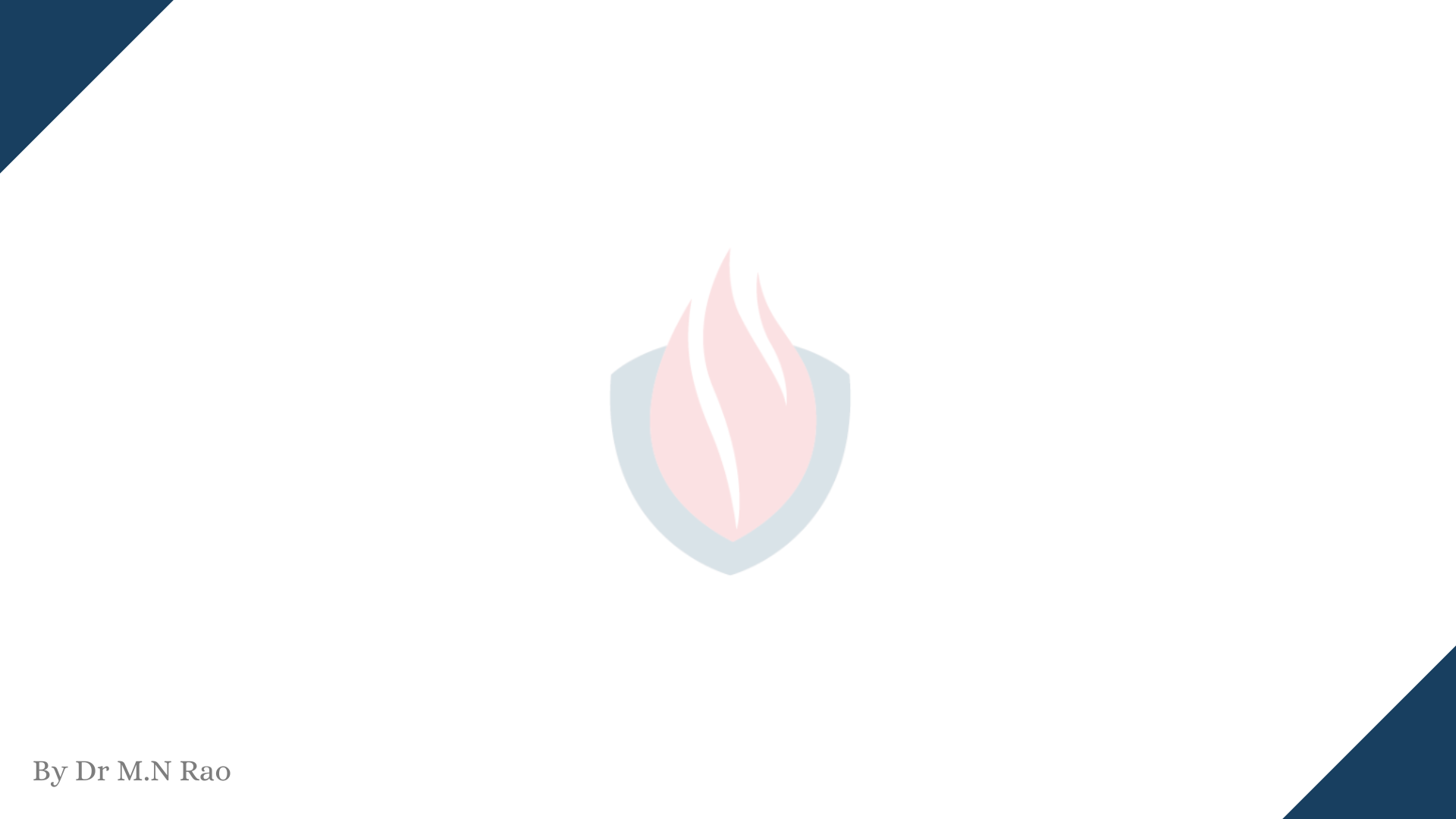 Concurrent Development Model
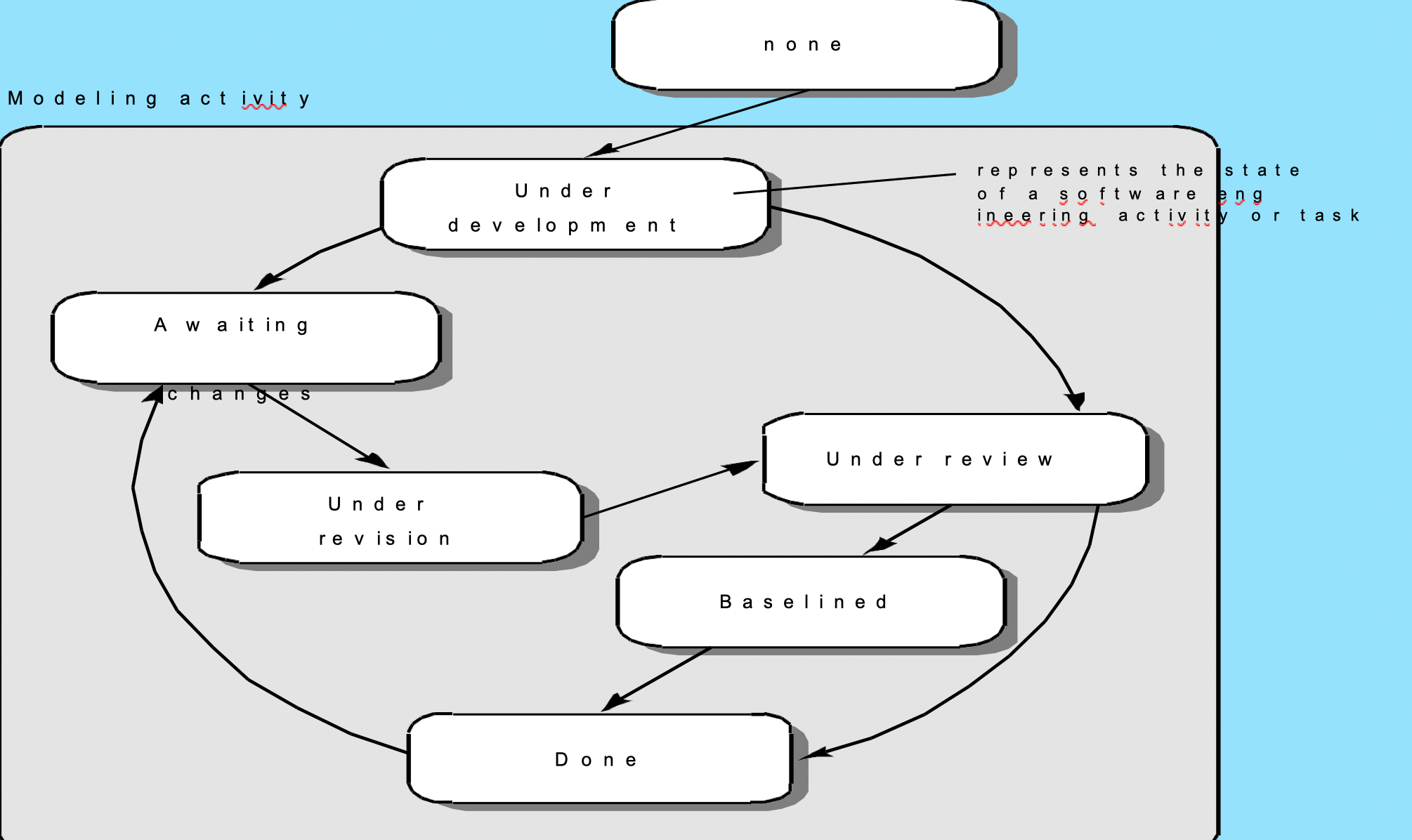 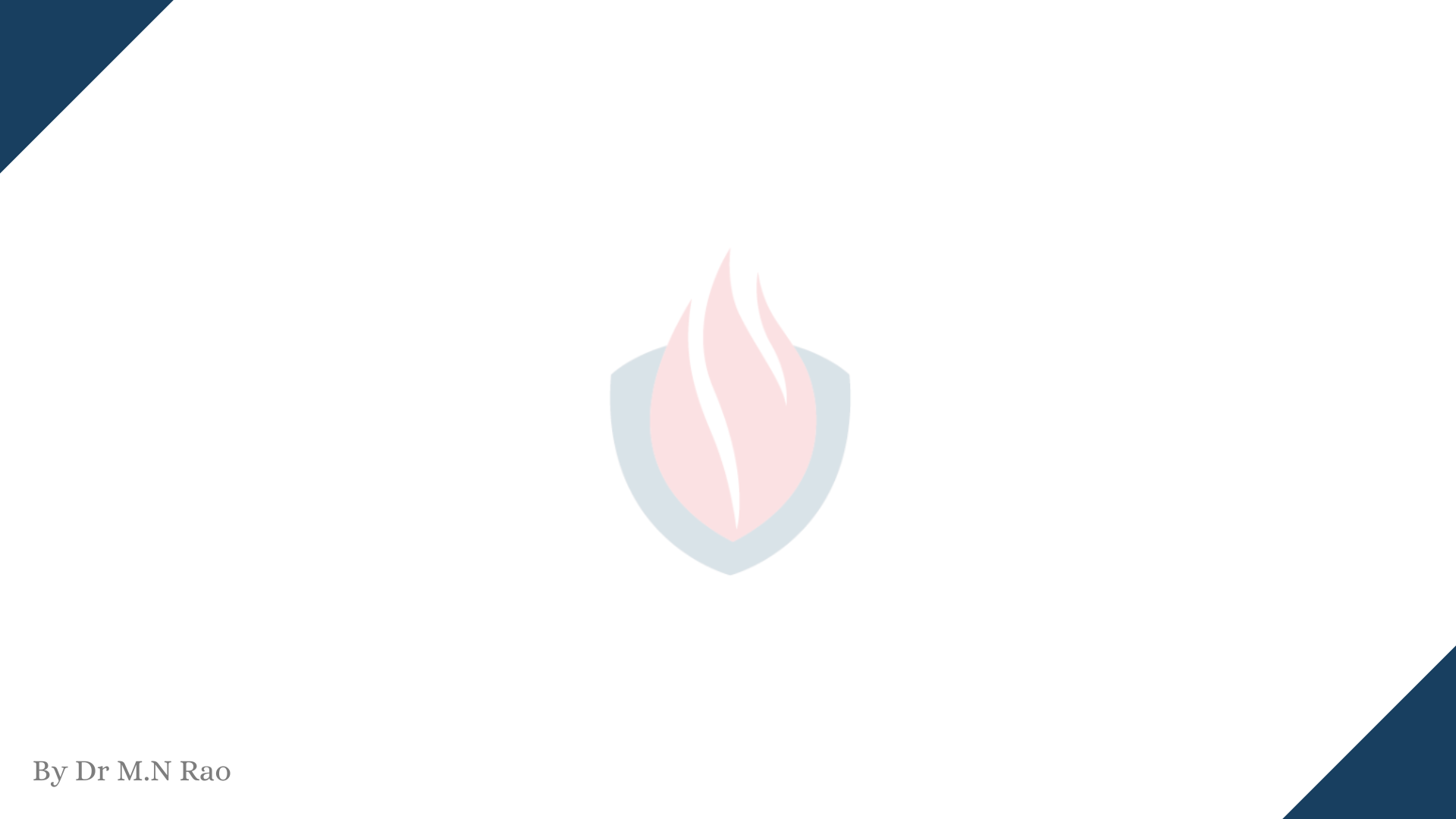 Concurrent Development Model
Constitutes a series of framework activities, software  engineering action, tasks and their associated states
All activities exist concurrently but reside in different states
Applicable to all types of software development
Event generated at one point in the process trigger  transitions among the states.
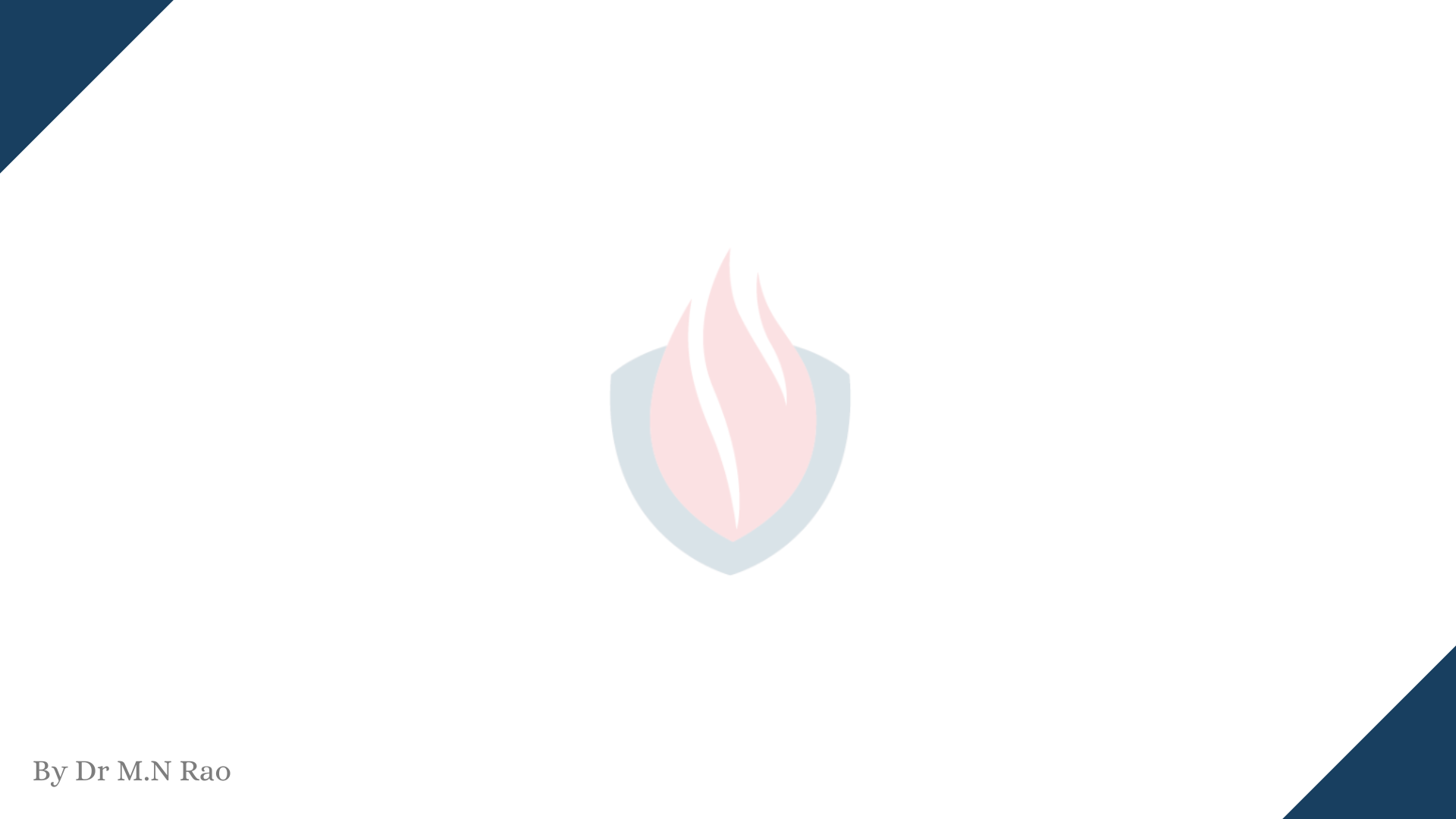 Other Process Models
Component based development—the process to apply  when reuse is a development objective
Formal methods—emphasizes the mathematical specification of requirements
Unified Process—a “use-case driven, architecture-centric,  iterative and incremental” software process closely  aligned with the Unified Modeling Language (UML)
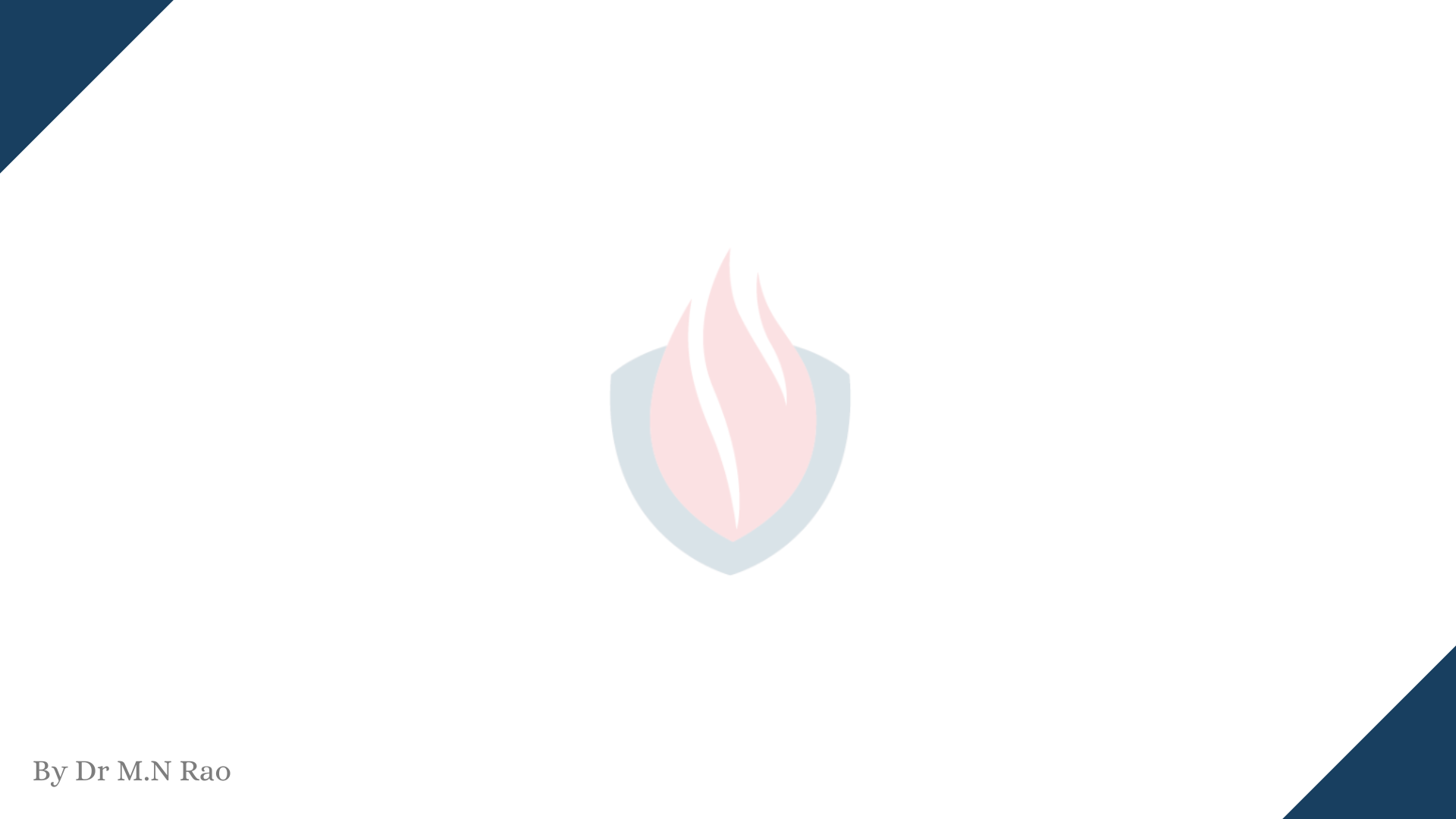 Comment on Evolutionary Process  Models
Difficult in project planning
Speed of evolution is not known
Does not focus on flexibility and extensibility (more  emphasis on high quality)
Requirements are balanced between high quality, flexibility and extensibility
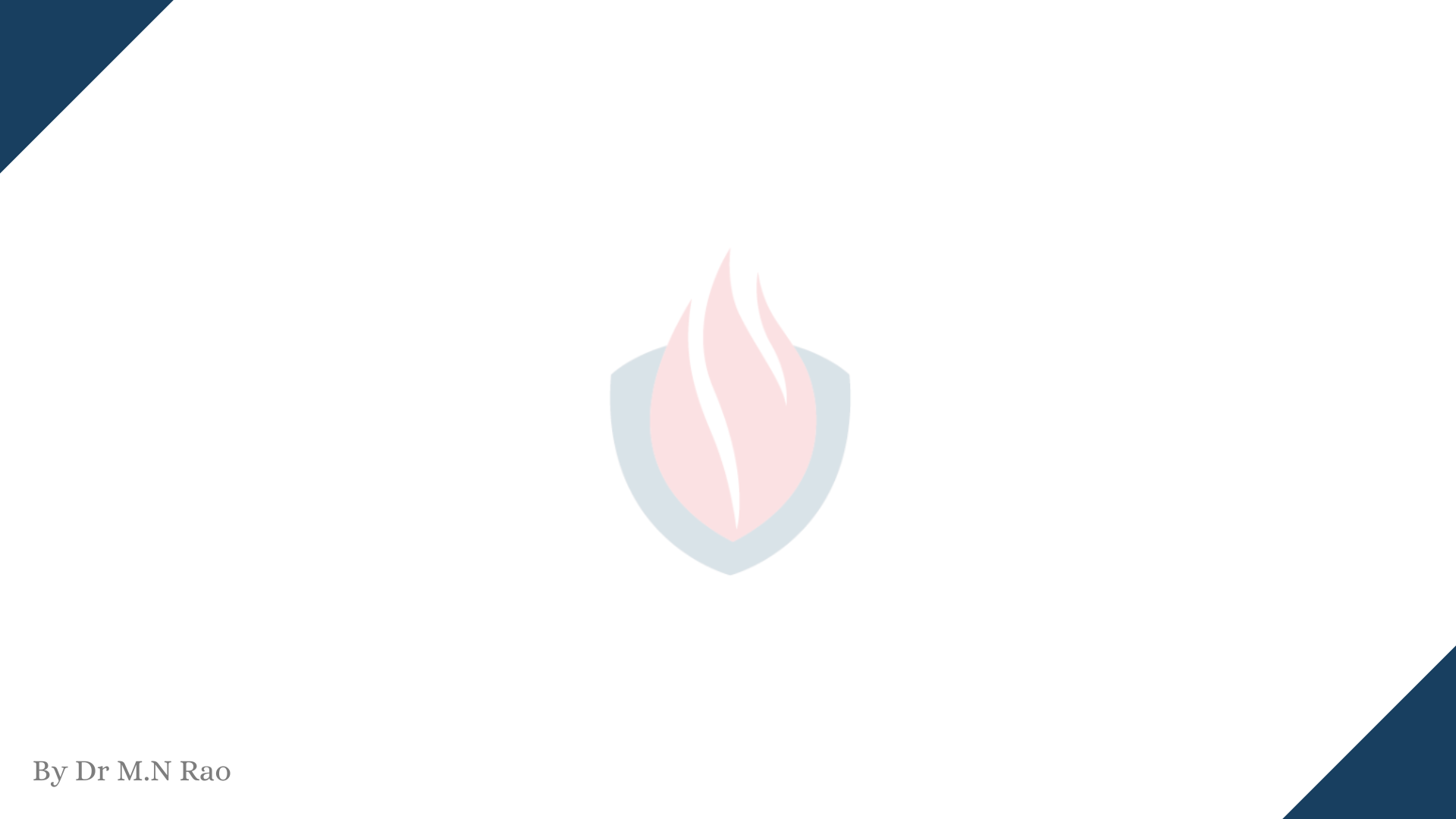 The Unified Process (UP) Model
Combines the best features of Object Oriented models
Adopts additional features proposed by other experts
Resulted in Unified Modeling Language(UML)
Unified process developed by Rumbaugh and Booch
A framework for Object-Oriented Software Engineering using UML
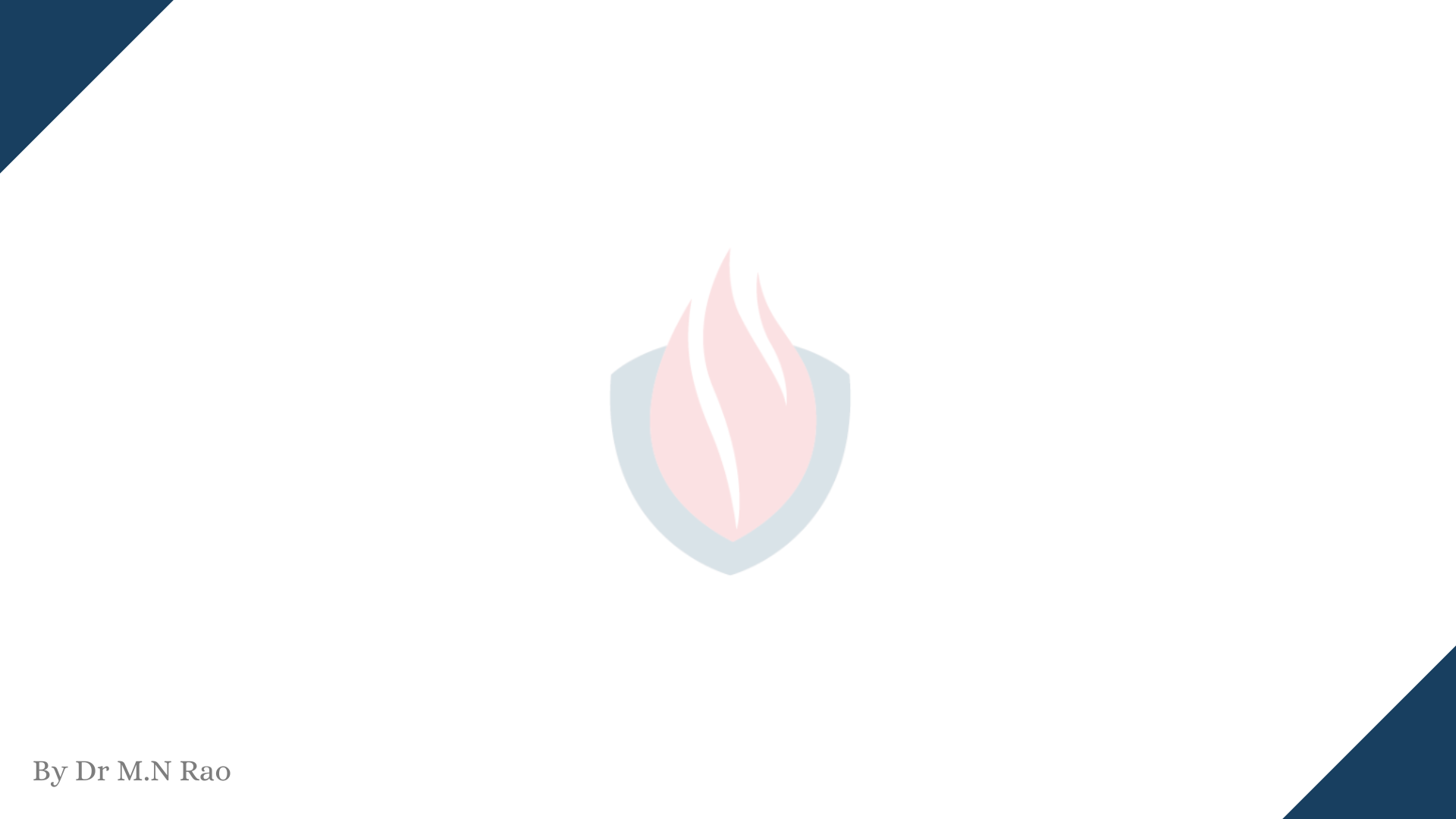 The Unified Process (UP) Model
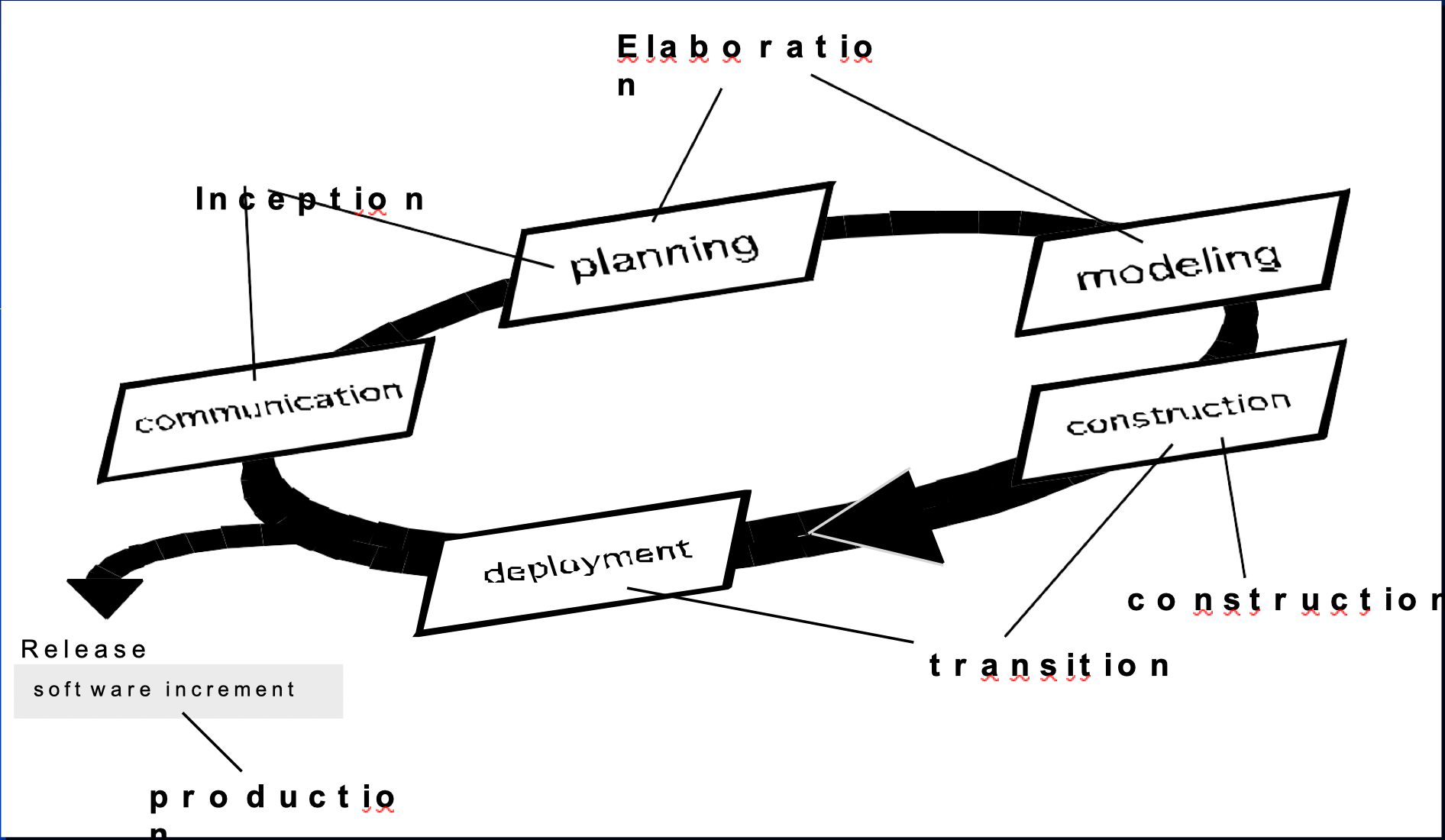 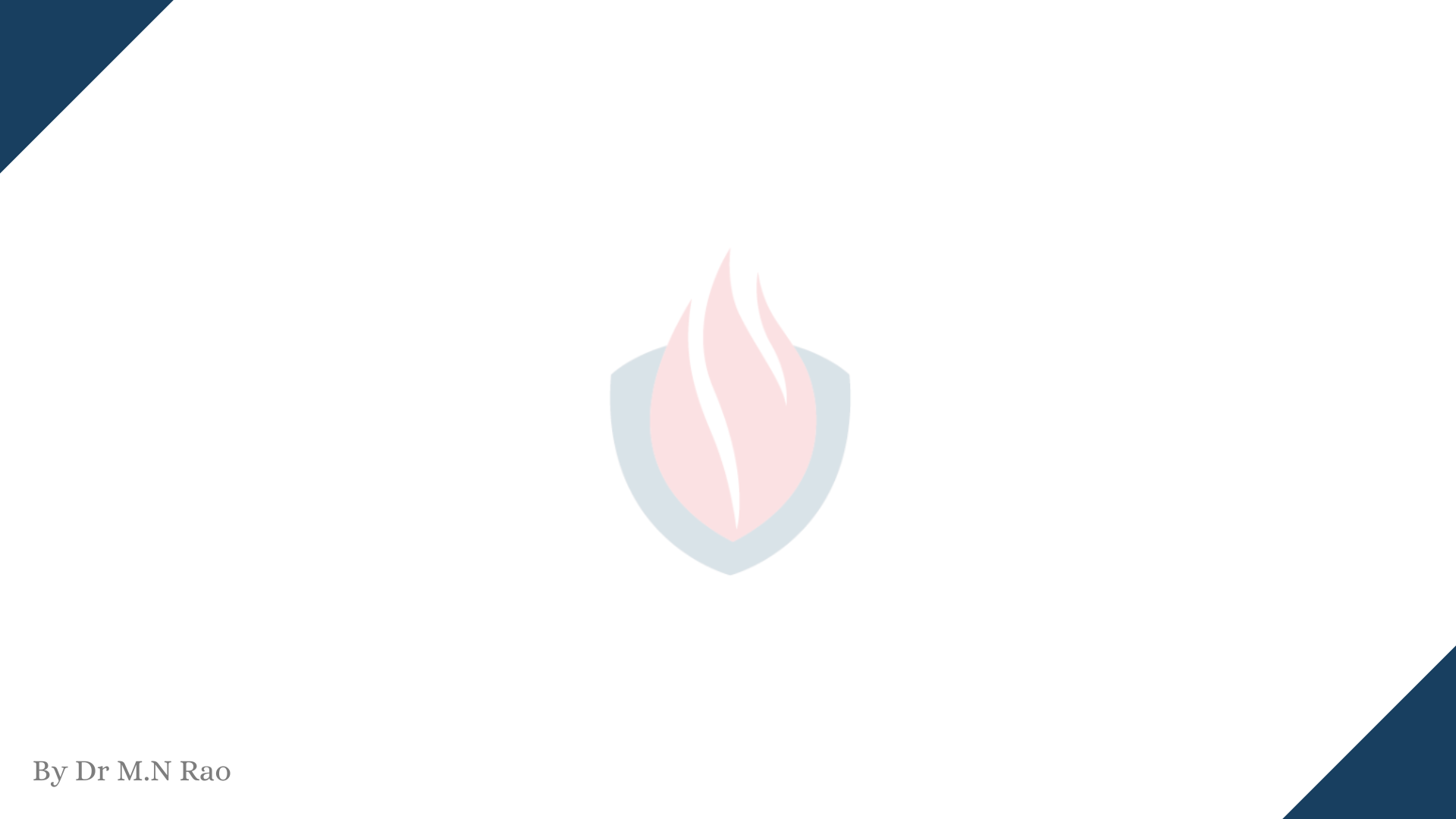 UP Phases
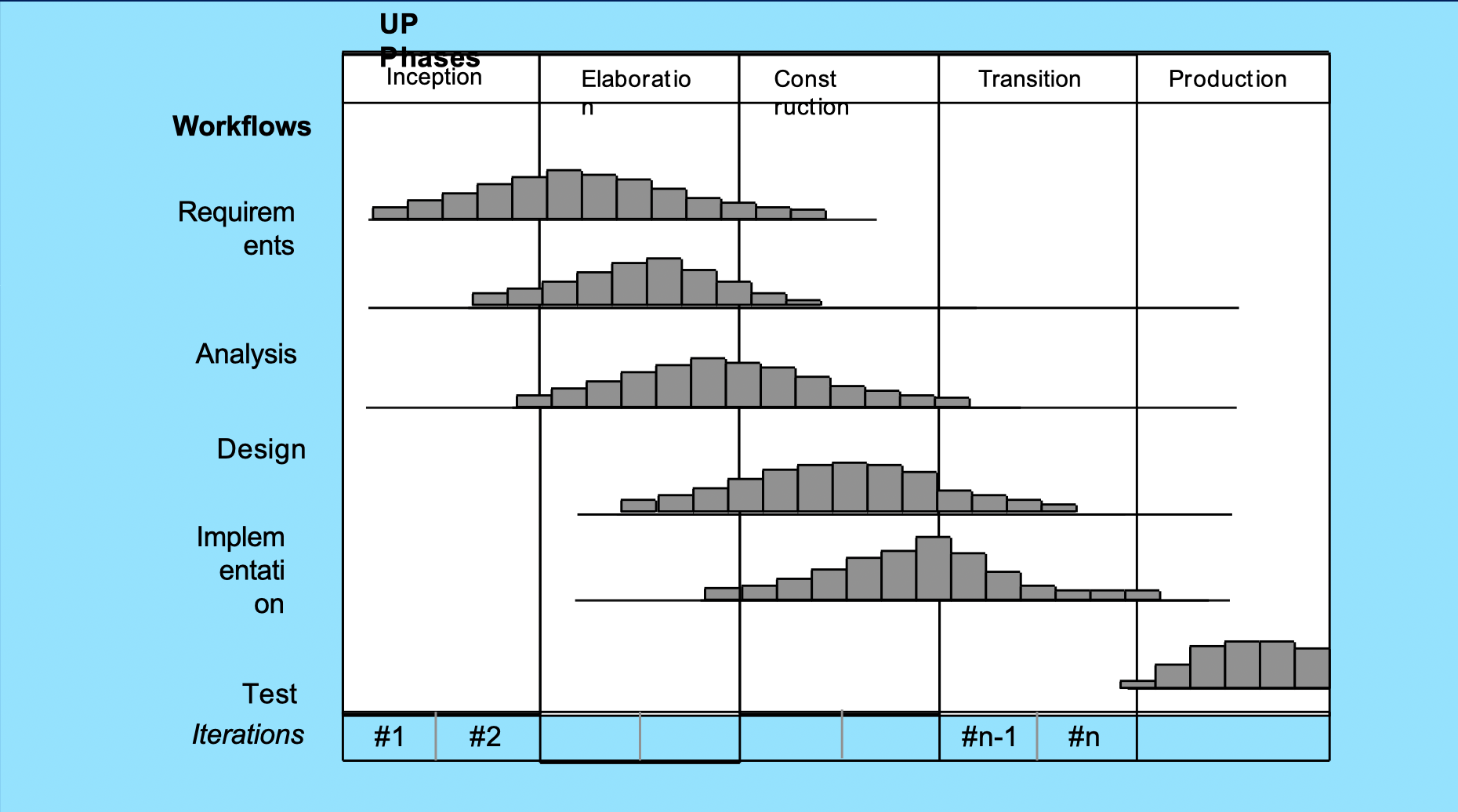 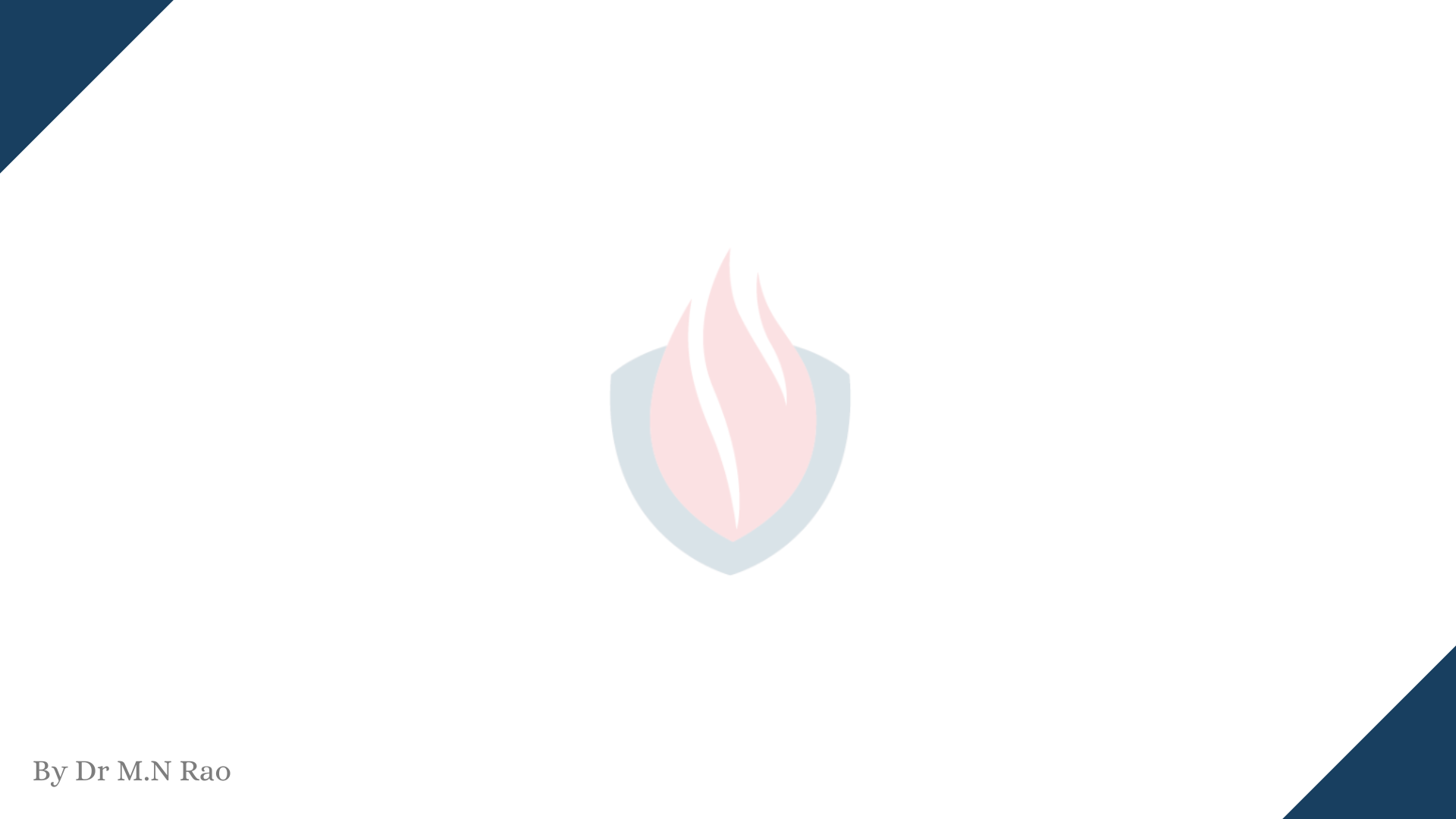 UP Work Products
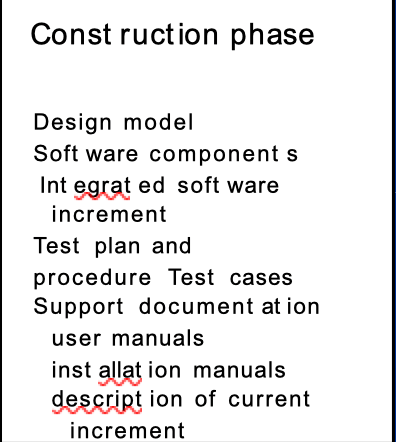 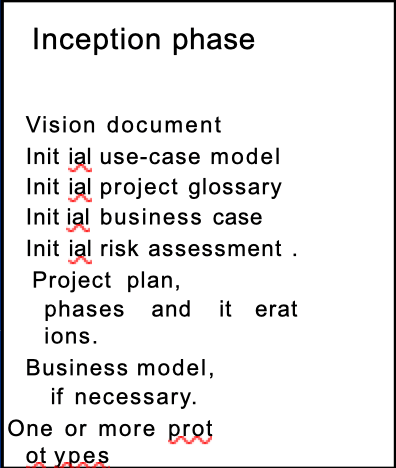 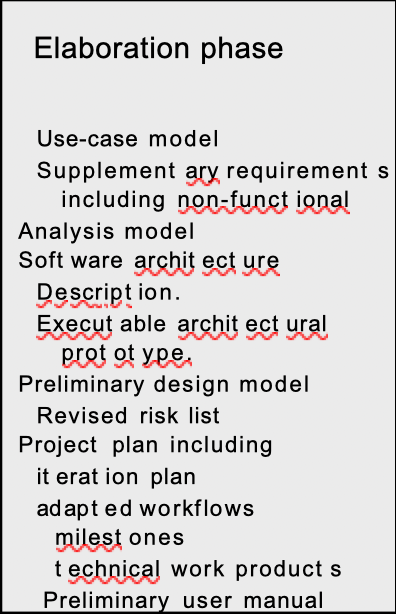 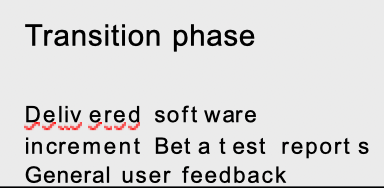 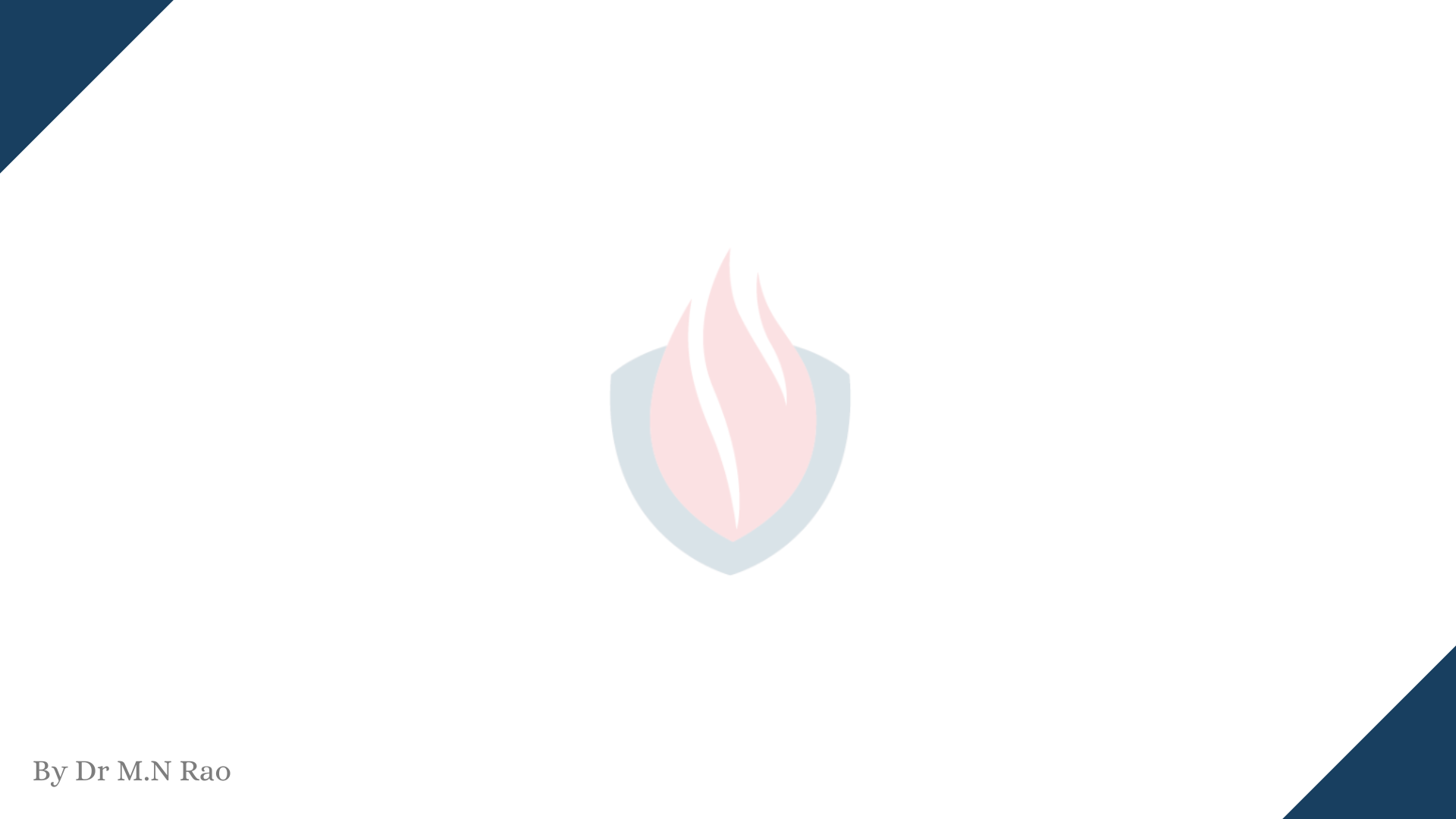 Agile Development
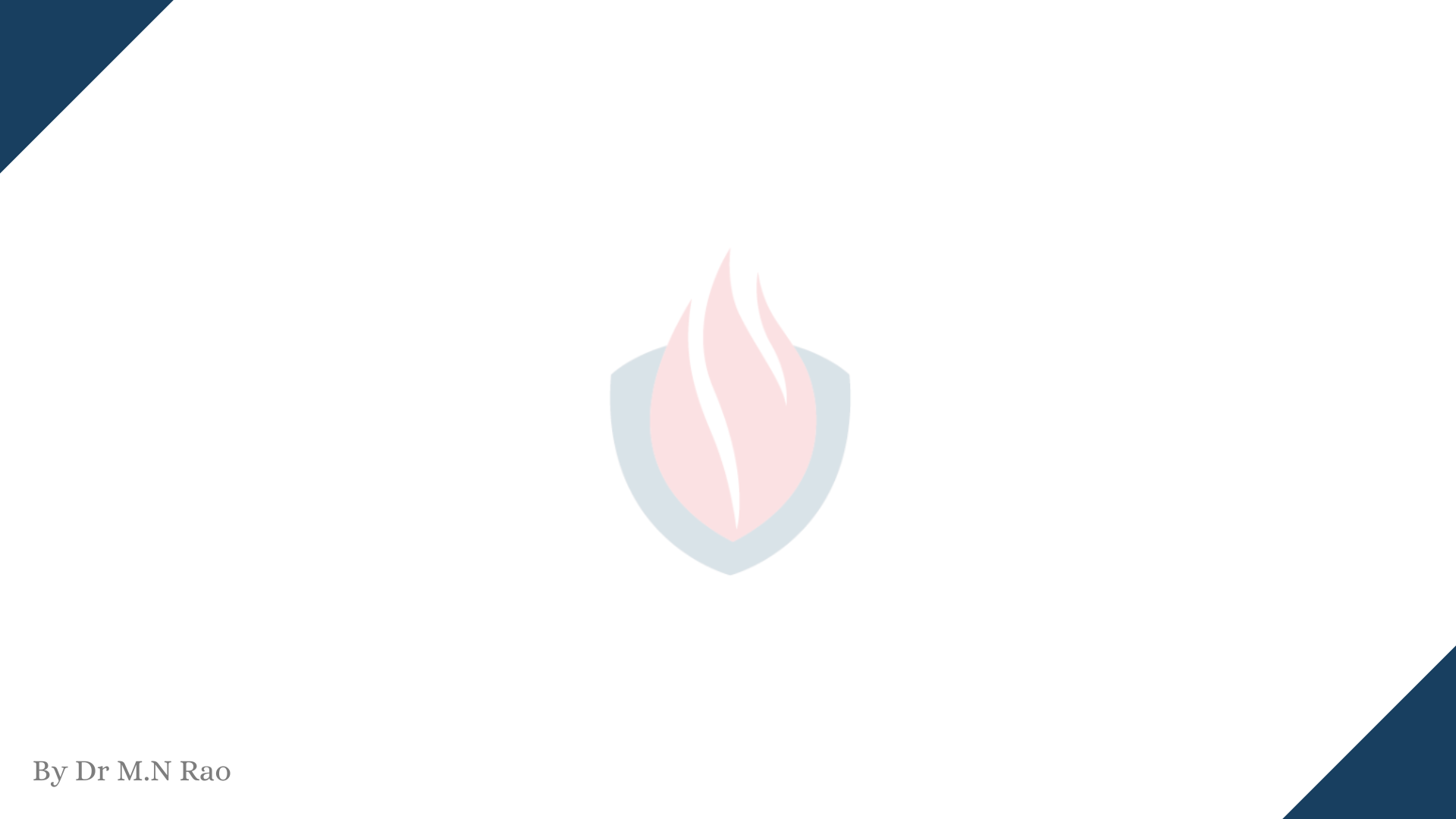 The Manifesto for  Agile Software Development
We are uncovering better ways of developing software by doing it and  helping others do it. Through this work we have come to value:
Individuals and interactions over processes and tools
Working software over comprehensive documentation
Customer collaboration over contract negotiation
Responding to change over following a plan
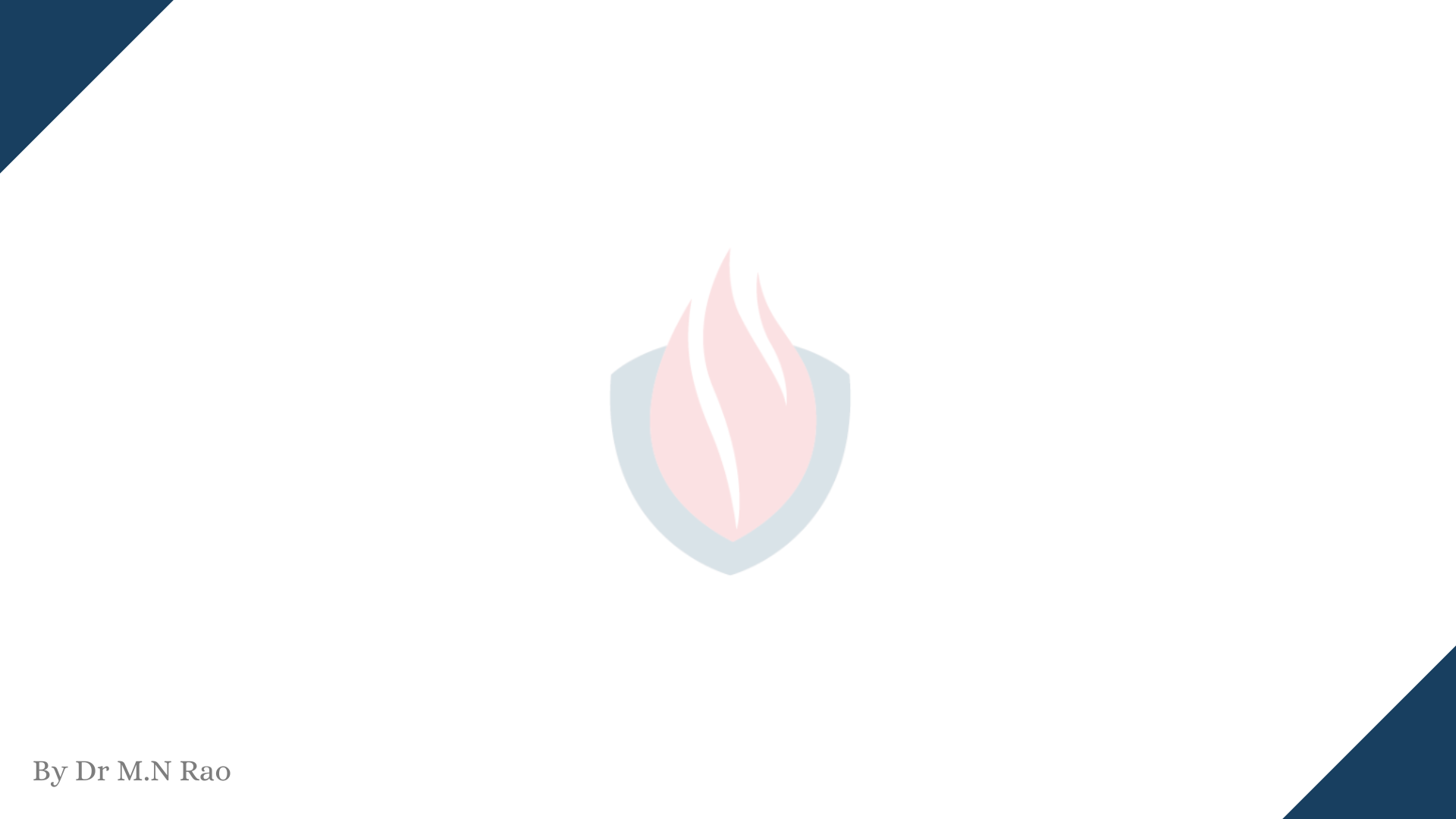 What is “Agility”?
Effective (rapid and adaptive) response to change
Effective communication among all stakeholders
Drawing the customer onto the team
Organizing a team so that it is in control of the work  performed
Yielding …
Rapid, Incremental delivery of software
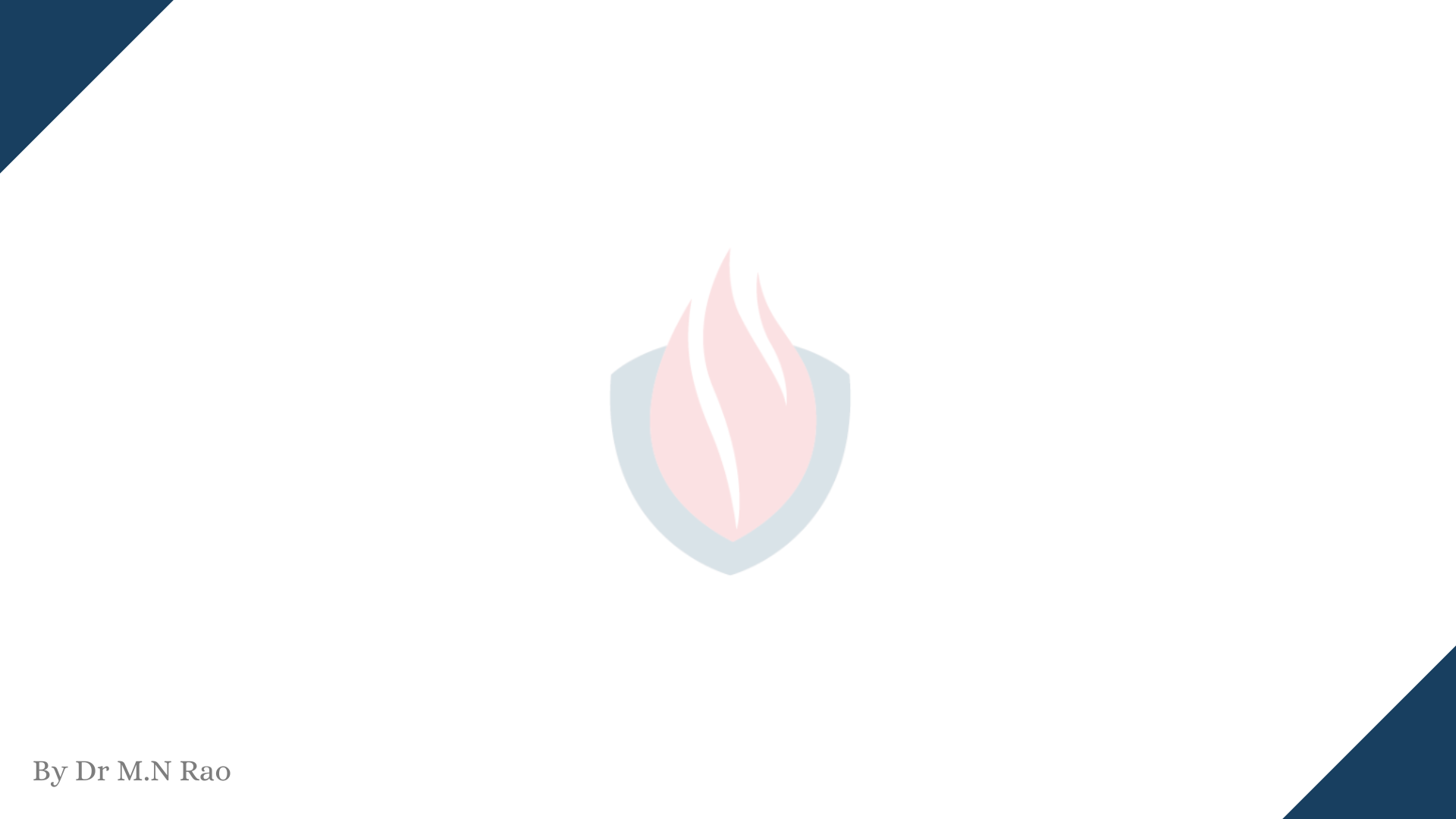 An Agile Process
Is driven by customer descriptions of what is  required (scenarios)
Recognizes that plans are short-lived
Develops software iteratively with a heavy emphasis  on construction activities
Delivers multiple ‘Software Increments’
Adapts as changes occur.
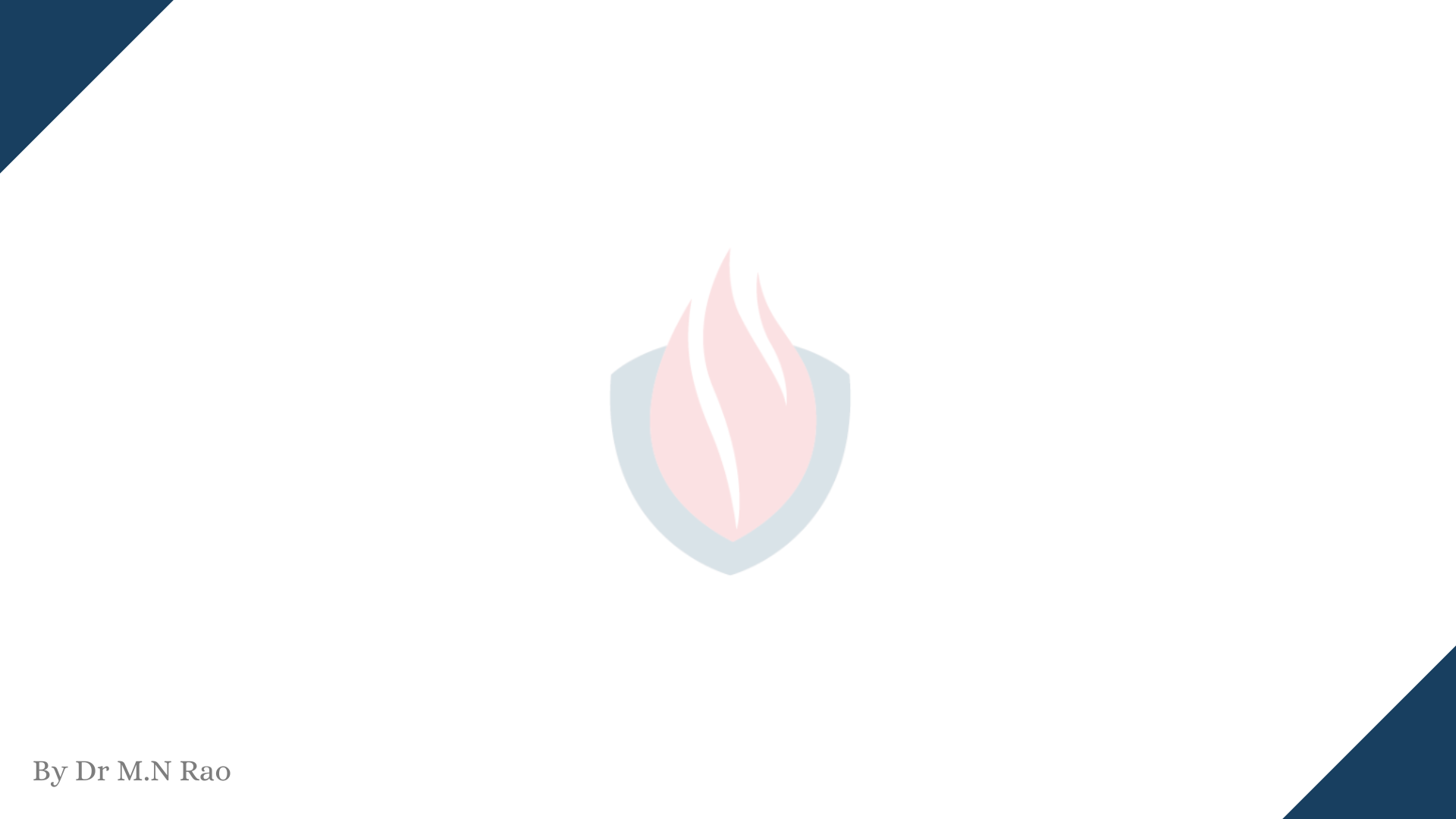 Extreme Programming (XP)
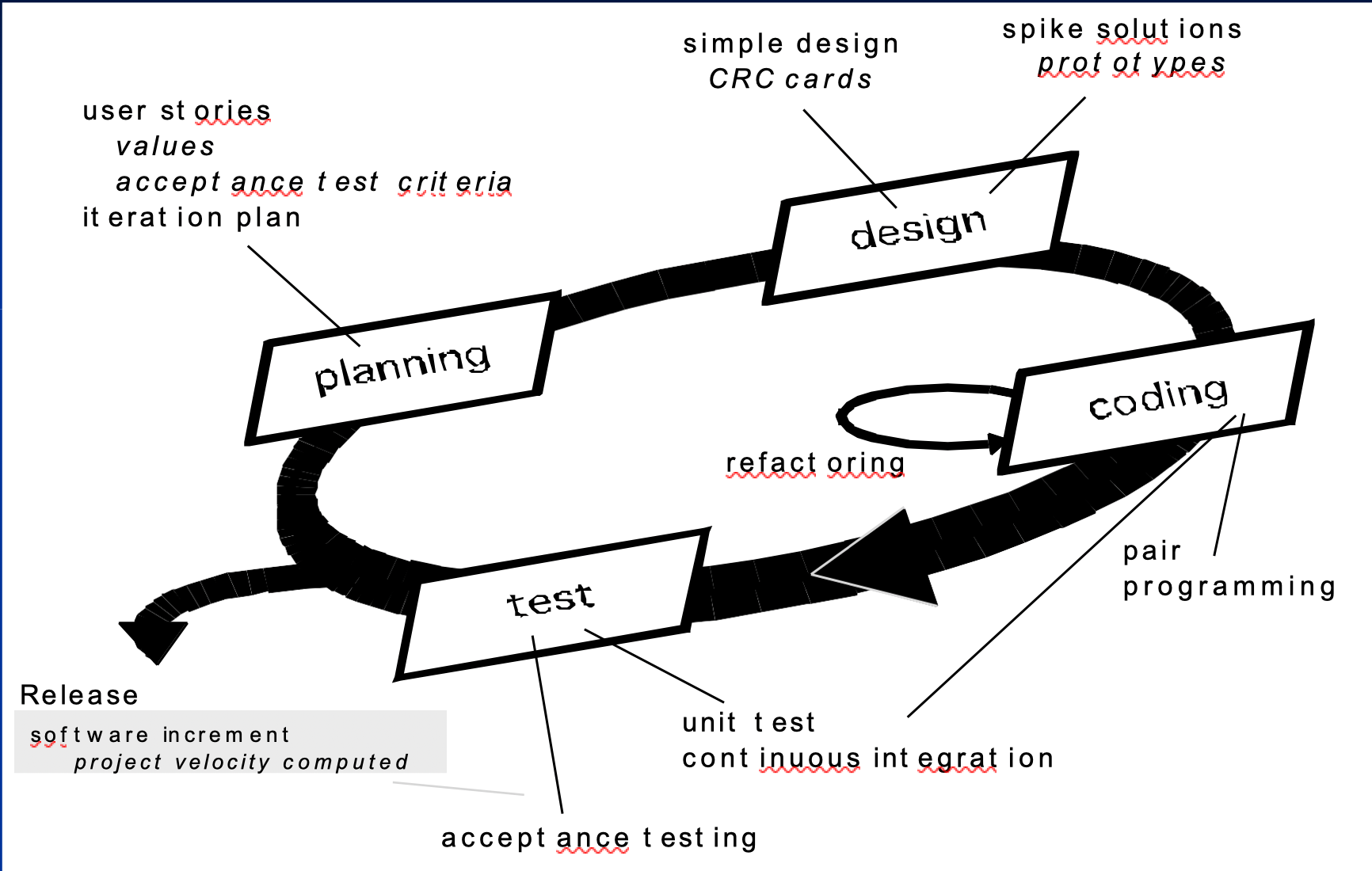 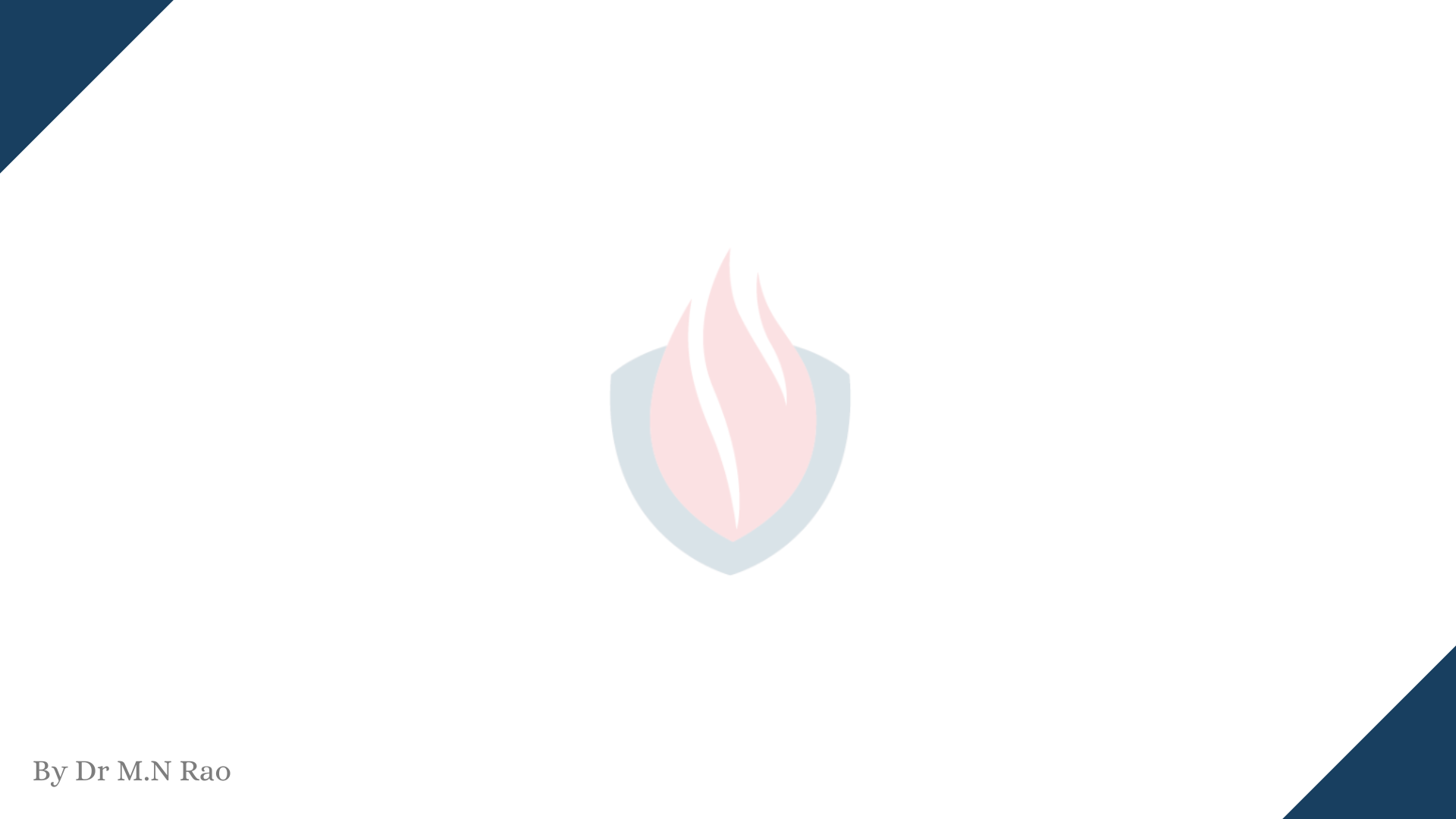 Extreme Programming (XP)
The most widely used agile process, originally proposed  by Kent Beck
XP Planning
Begins with the creation of “user stories”
Agile team assesses each story and assigns a cost
Stories are grouped to for a deliverable increment
A commitment is made on delivery date
After the first increment “project velocity” is used to help define subsequent delivery dates for other increments
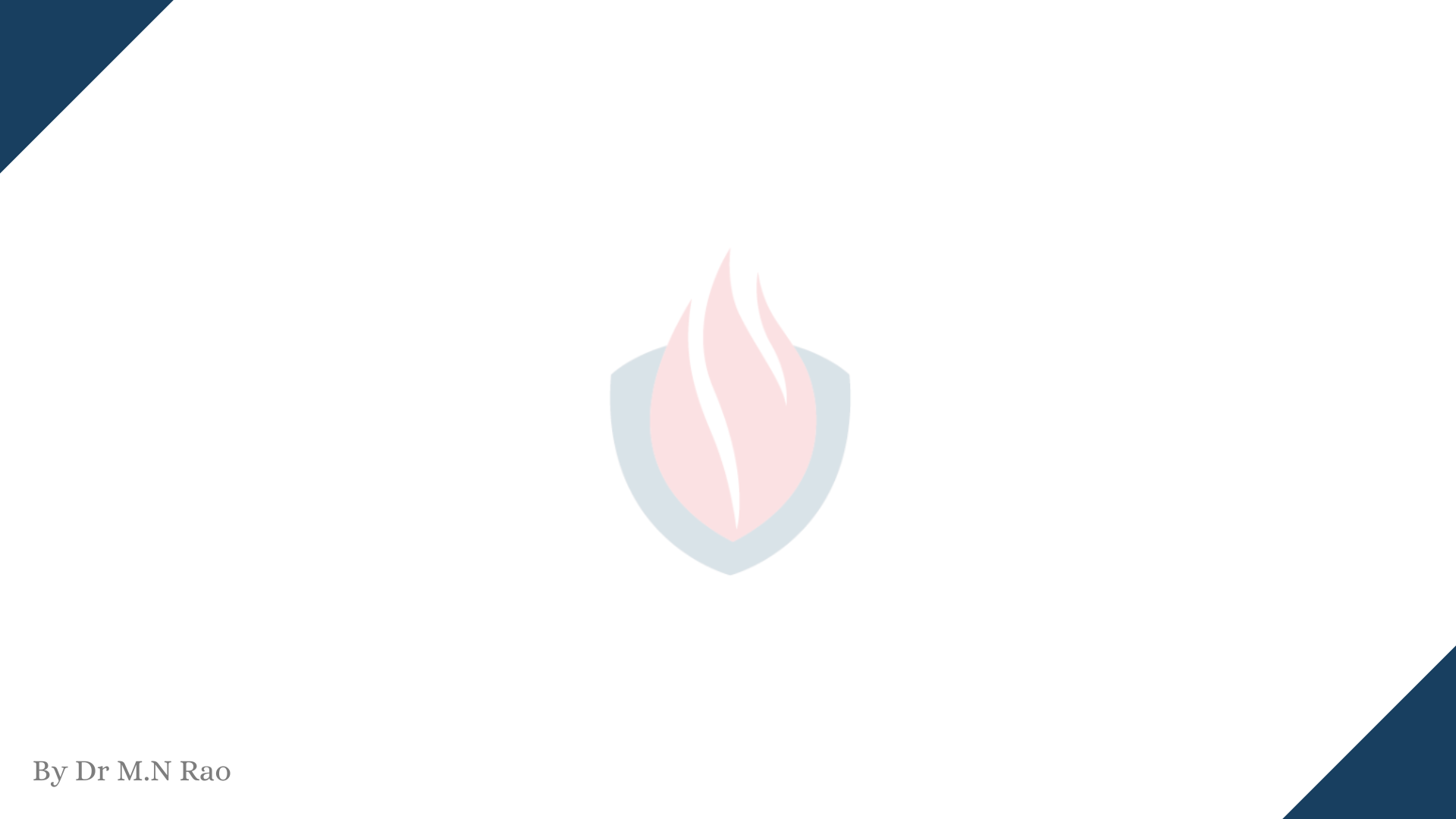 Extreme Programming (XP)
XP Design
Follows the KIS(Keep it simple) principle
For difficult design problems, suggests the creation of “spike  solutions”—a design prototype
Encourages “refactoring”—an iterative refinement of the internal  program design

XP Coding
Recommends the construction of a unit test for a store before coding  commences
Encourages “pair programming”
XP Testing
All unit tests are executed daily
“Acceptance tests” are defined by the customer and executed to assess  customer visible functionality
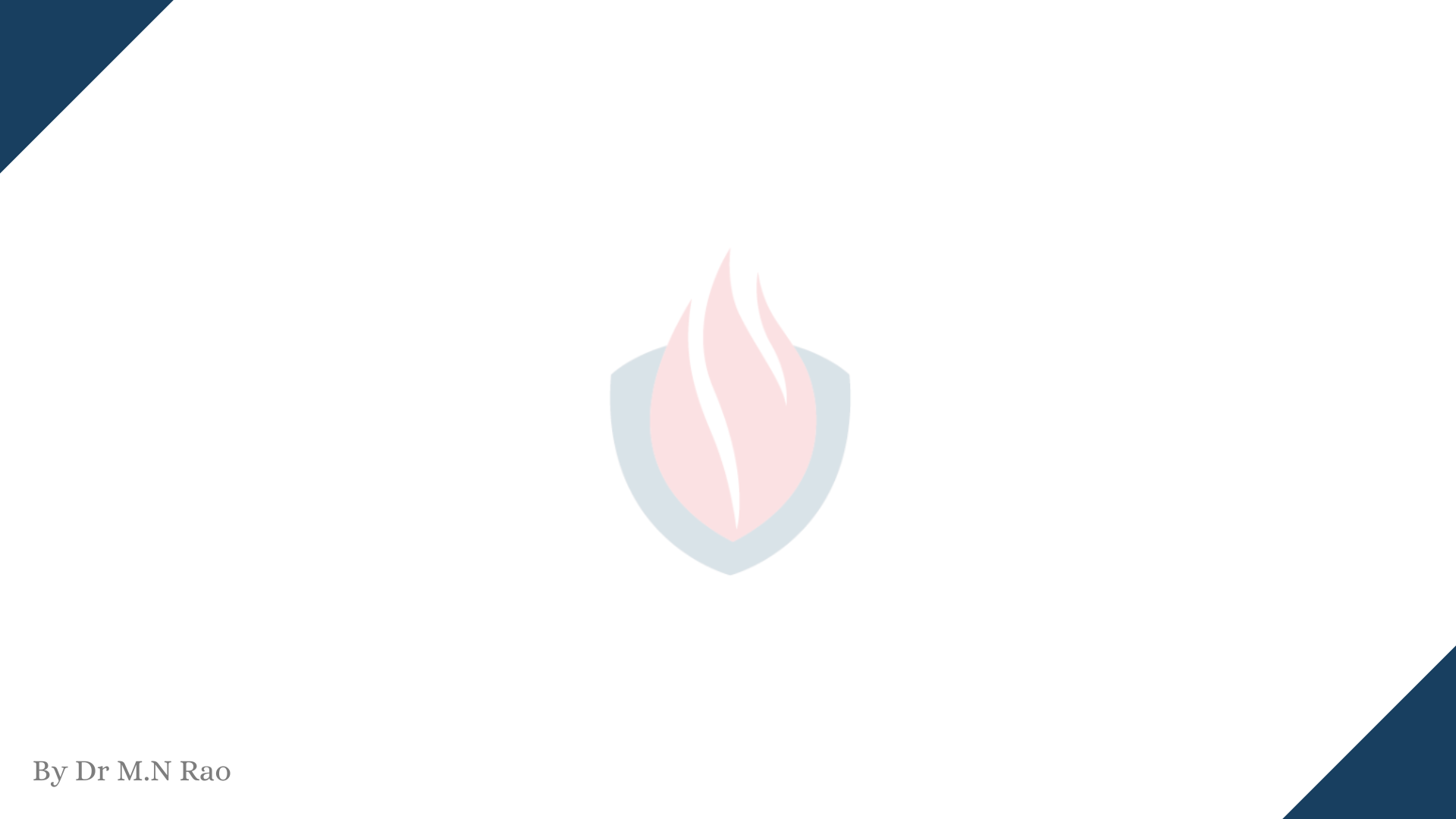 Any questions?
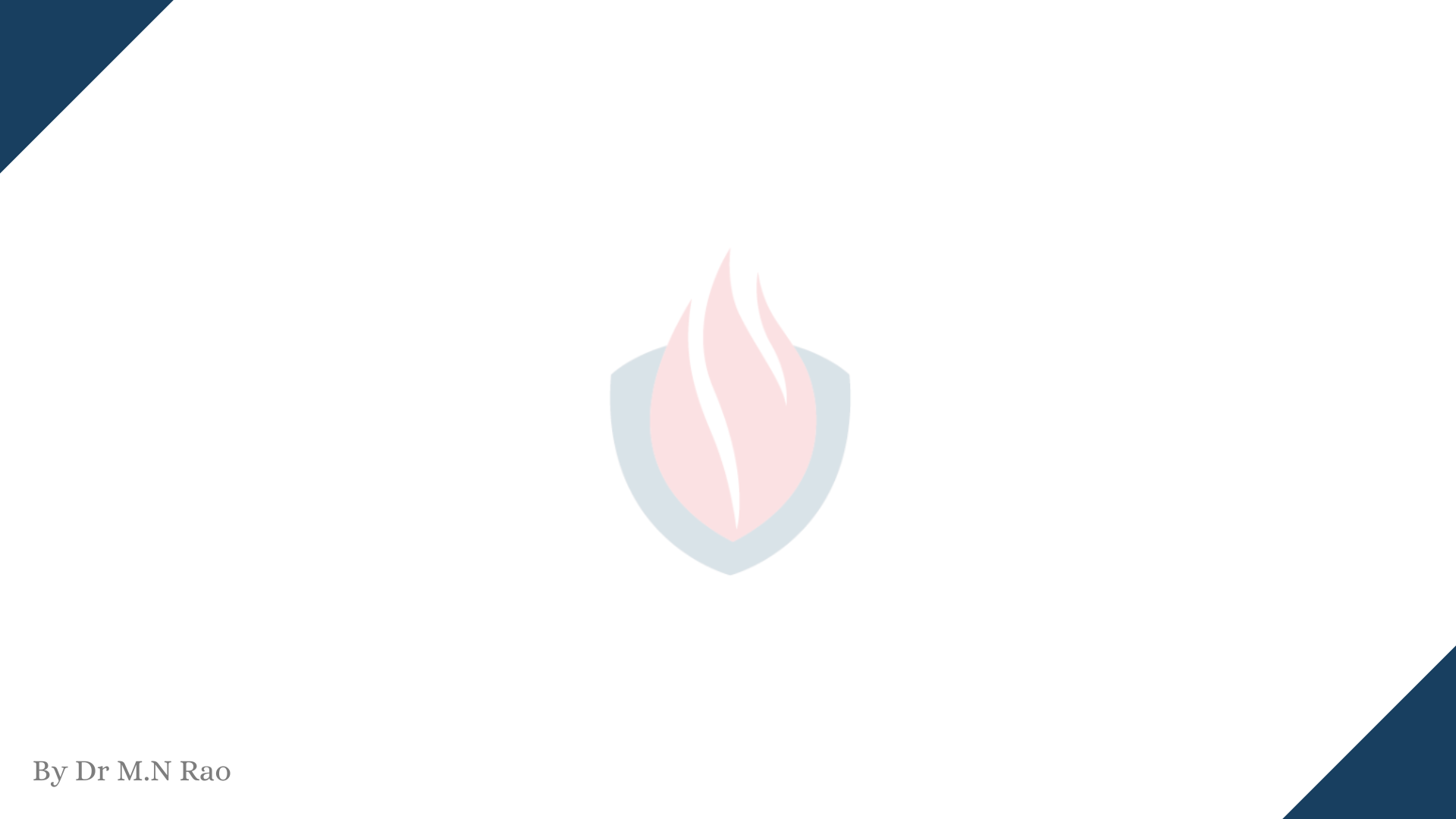 Thank you
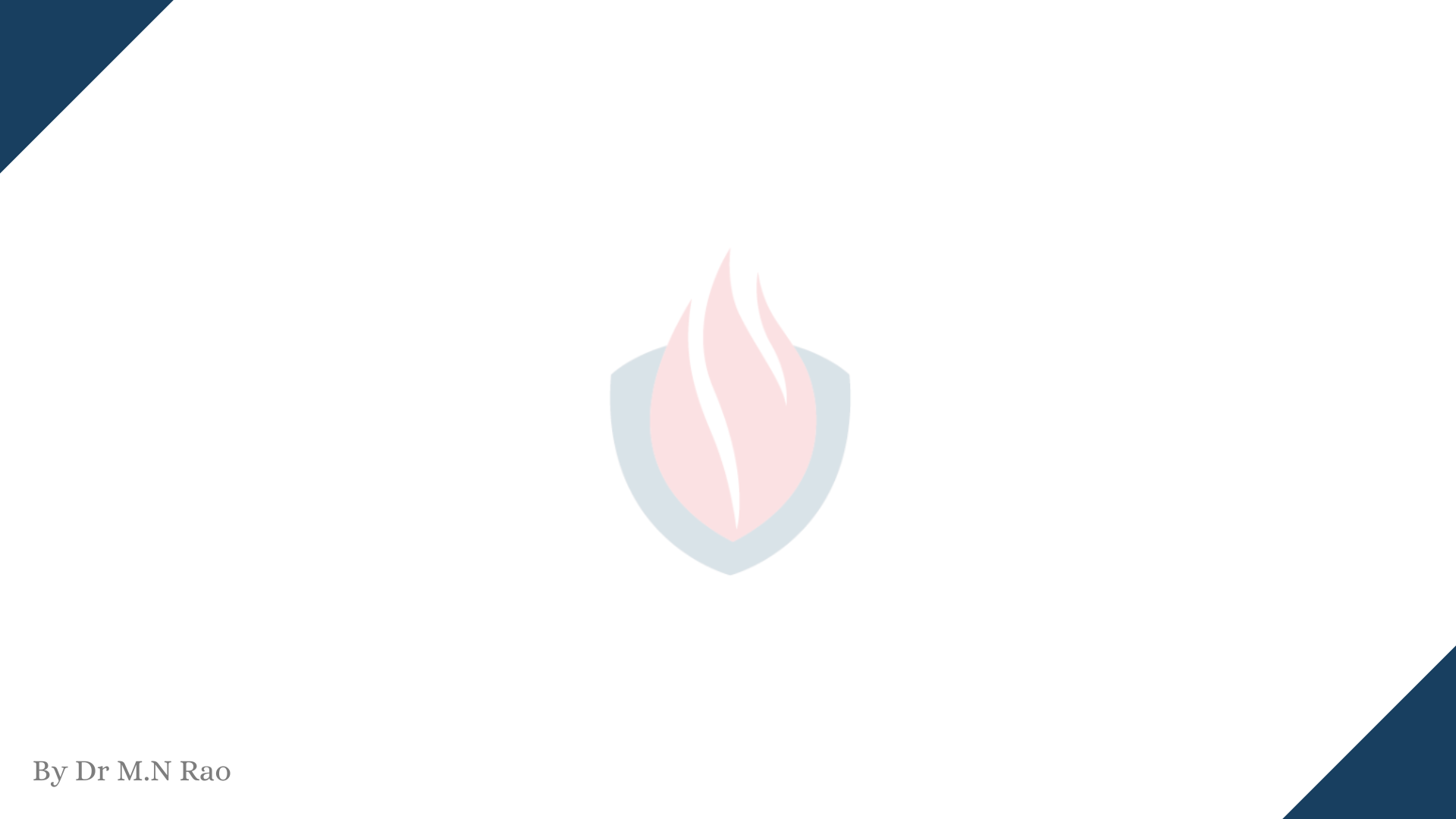 Scan The QR for More Info
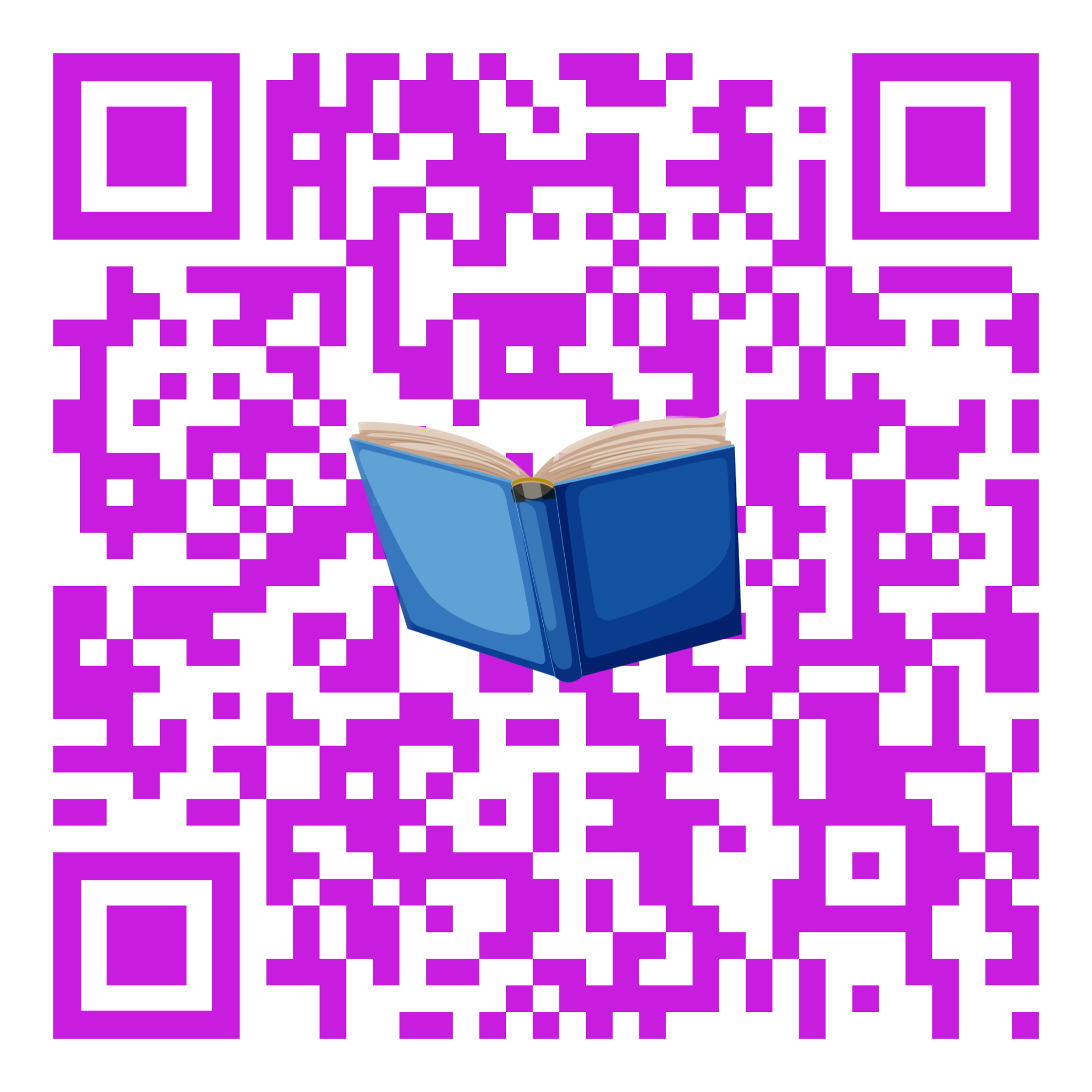